АРСКИЙ МУНИЦИПАЛЬНЫЙ РАЙОН
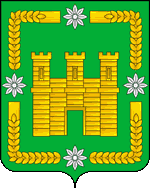 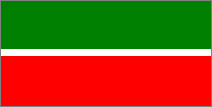 РЕСПУБЛИКАНСКАЯ АВГУСТОВСКАЯ КОНФЕРЕНЦИЯ РАБОТНИКОВ ОБРАЗОВАНИЯ
И НАУКИ РЕСПУБЛИКИ ТАТАРСТАН
Тема: «Новые подходы к организации 
учебно-воспитательного процесса в условиях модернизации образования»


				Назиров Алмас Аминович 
				Глава Арского муниципального района
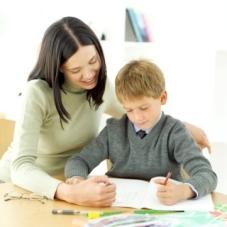 22 августа 2013 года
АРСКИЙ МУНИЦИПАЛЬНЫЙ РАЙОН
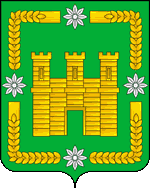 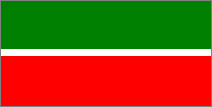 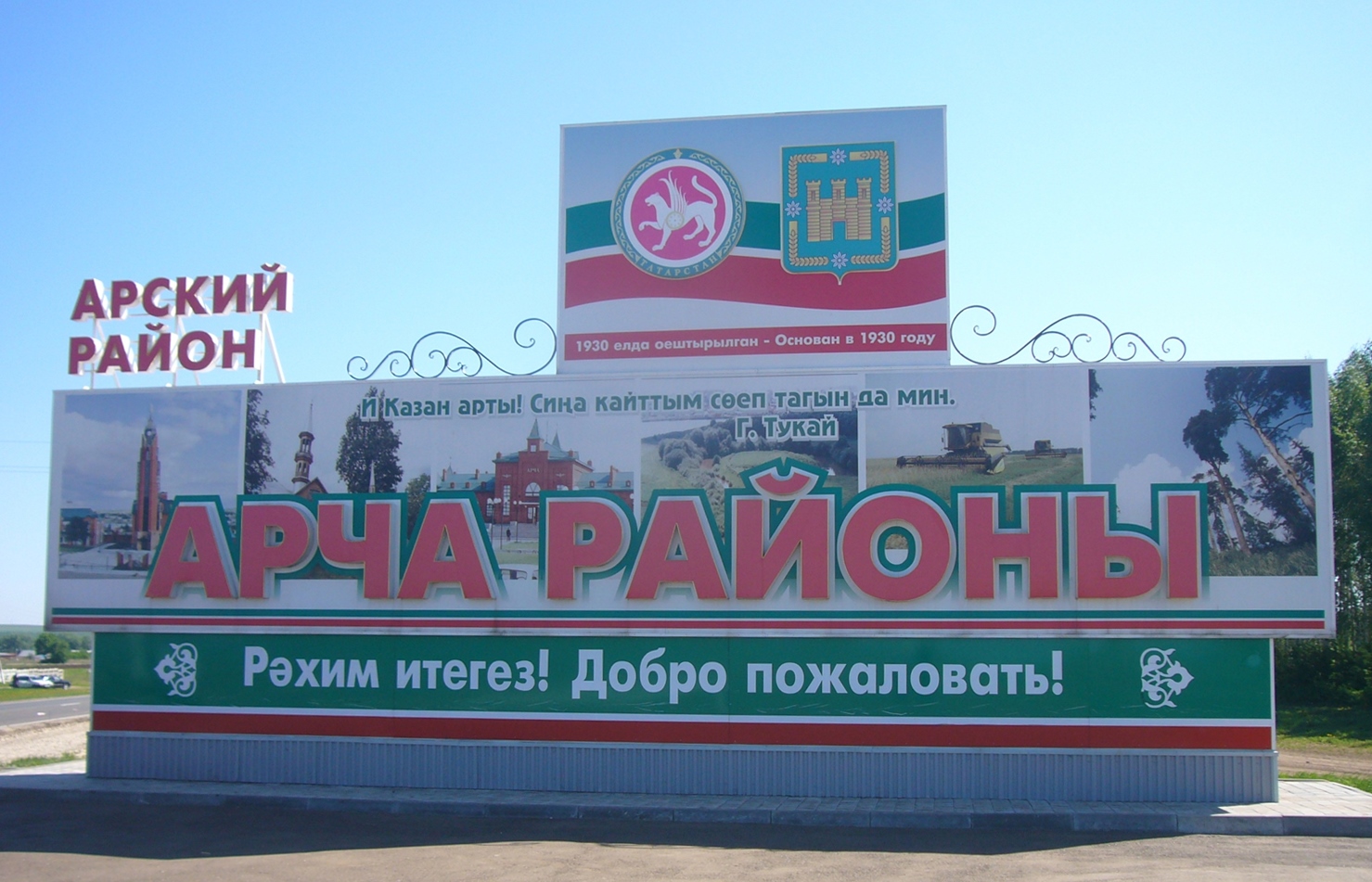 АРСКИЙ МУНИЦИПАЛЬНЫЙ РАЙОН
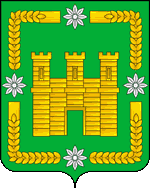 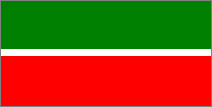 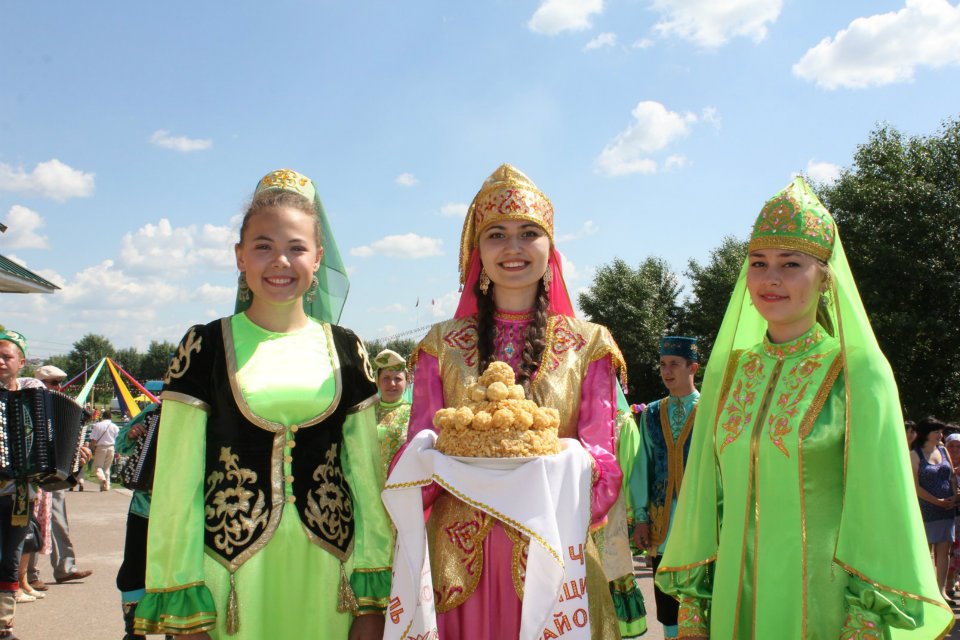 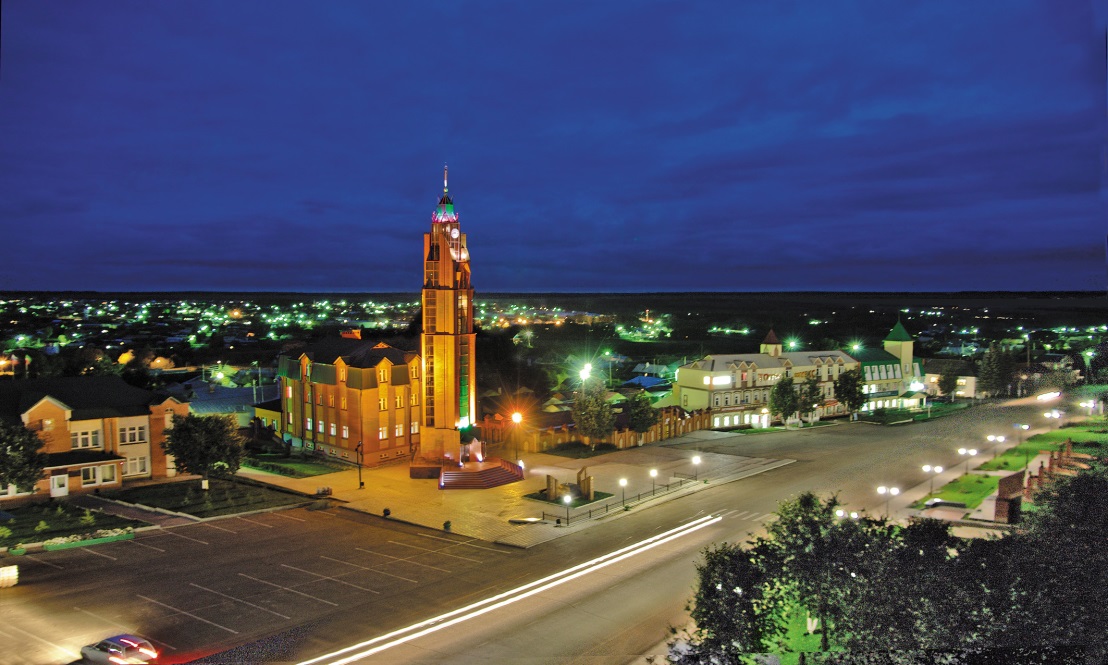 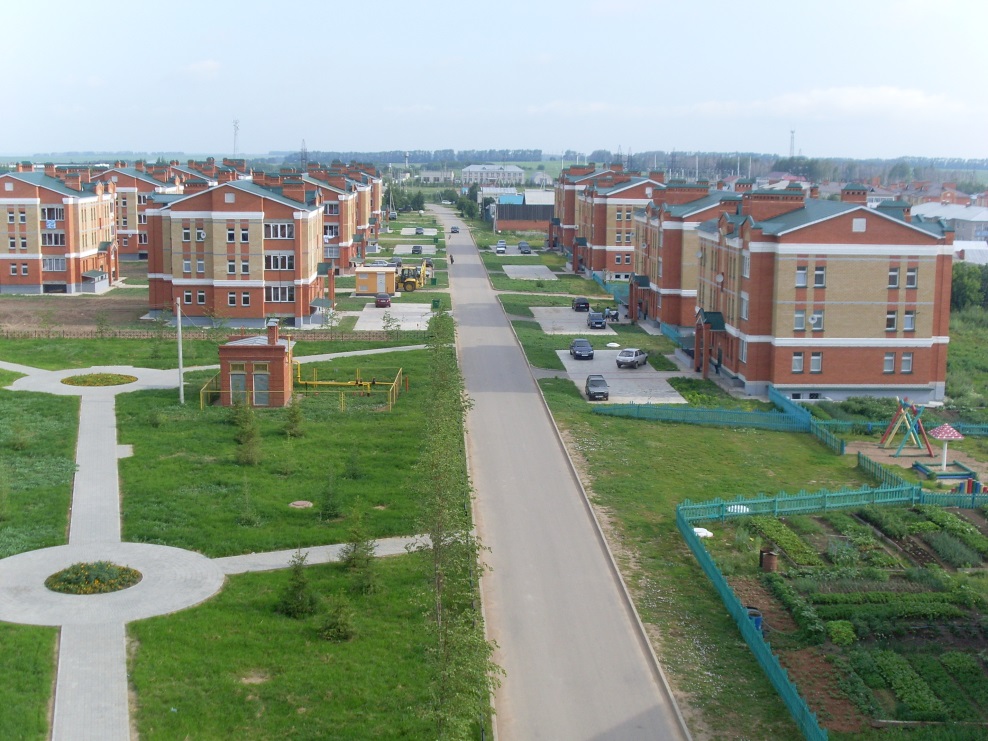 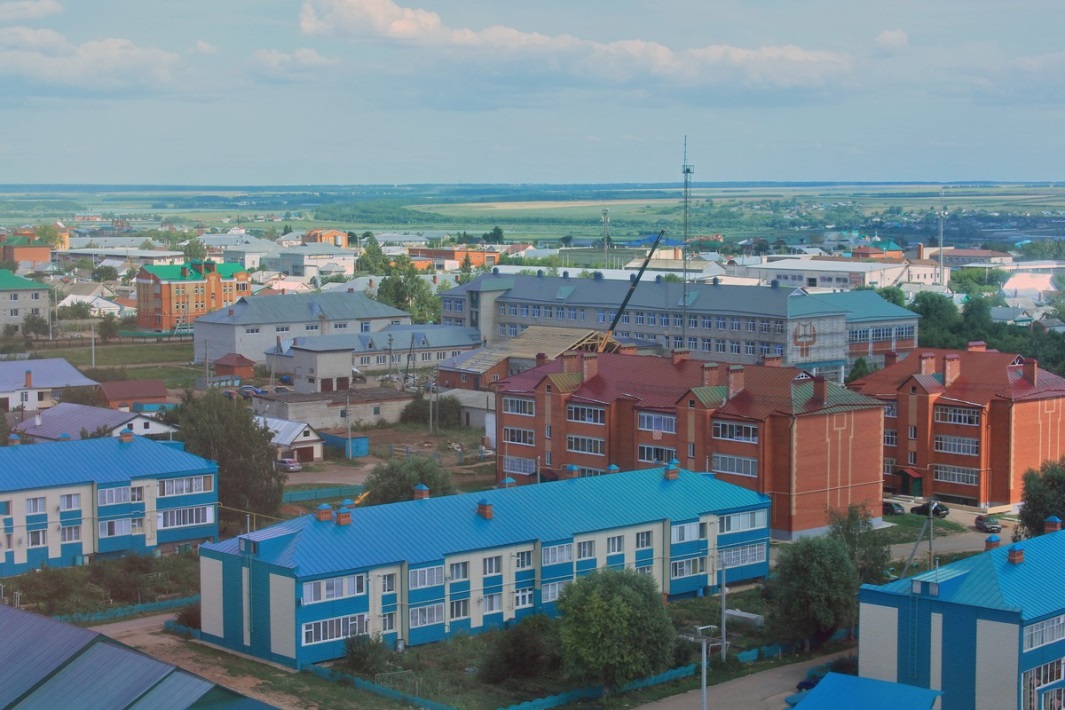 АРСКИЙ МУНИЦИПАЛЬНЫЙ РАЙОН
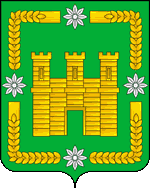 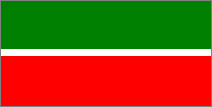 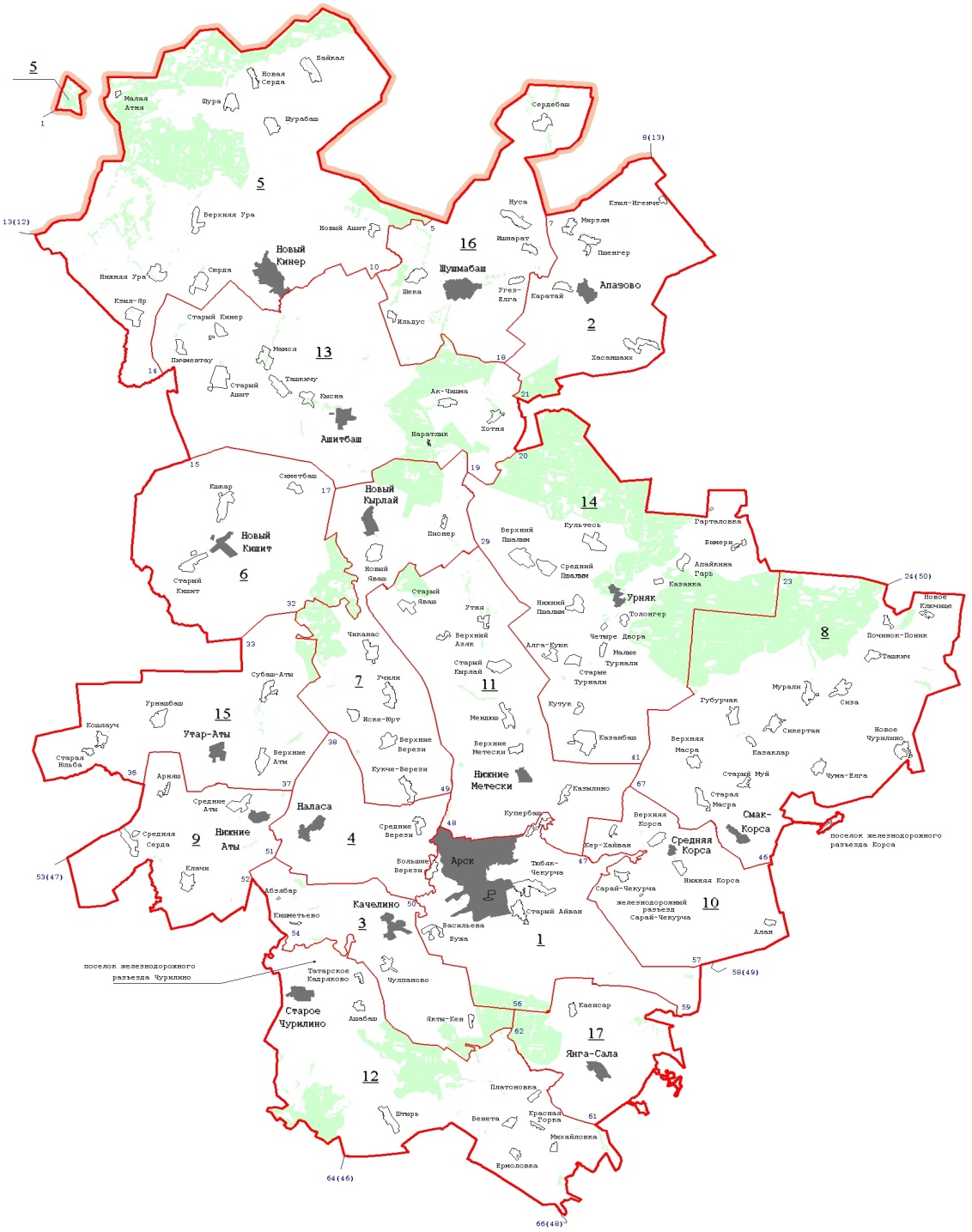 Общая площадь – 1 843 км2
Население – свыше 52 тыс.чел.
     в т.ч.   татар – 93%
                 русских – 6%
	              других – 1%


Районный центр – г. Арск
Население – 19 тыс.чел.
АРСКИЙ МУНИЦИПАЛЬНЫЙ РАЙОН – АГРАРНЫЙ РАЙОН
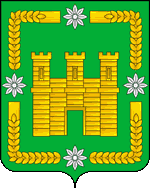 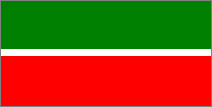 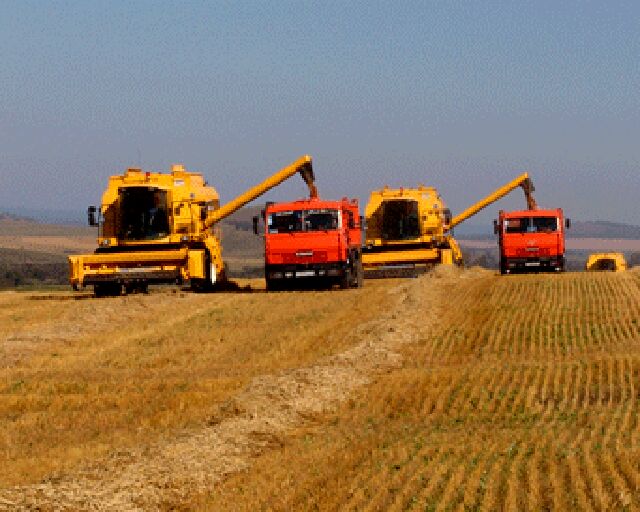 Общая площадь				- 184 тыс.га
Сельскохозяйственные земли	- 132 тыс.га
Пашни					- 123 тыс.га
Леса						- 22,9 тыс.га
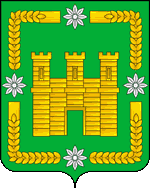 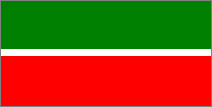 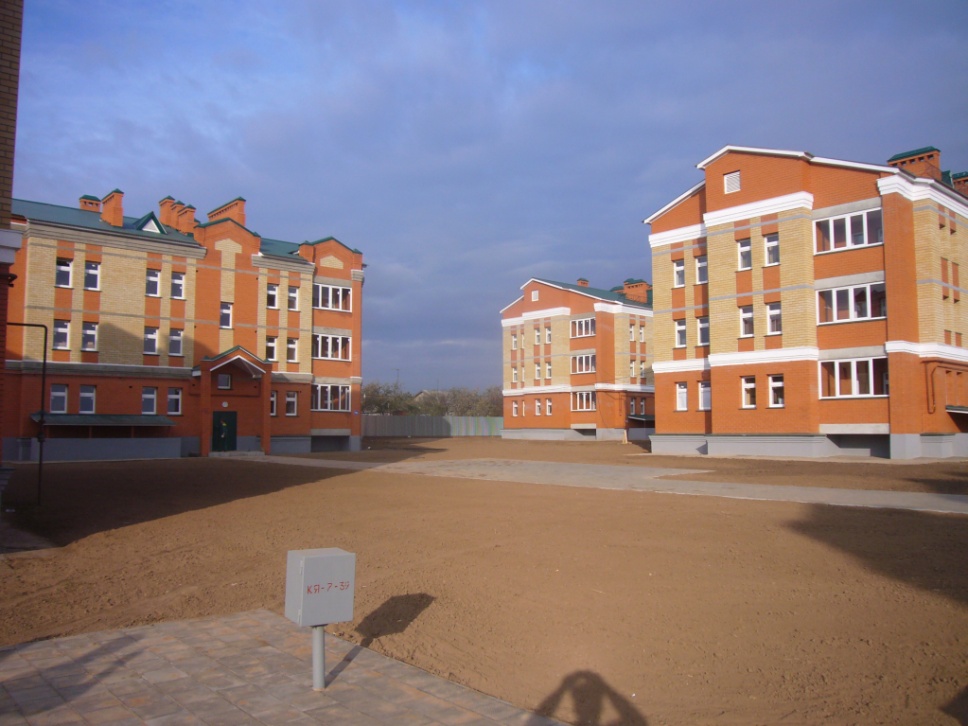 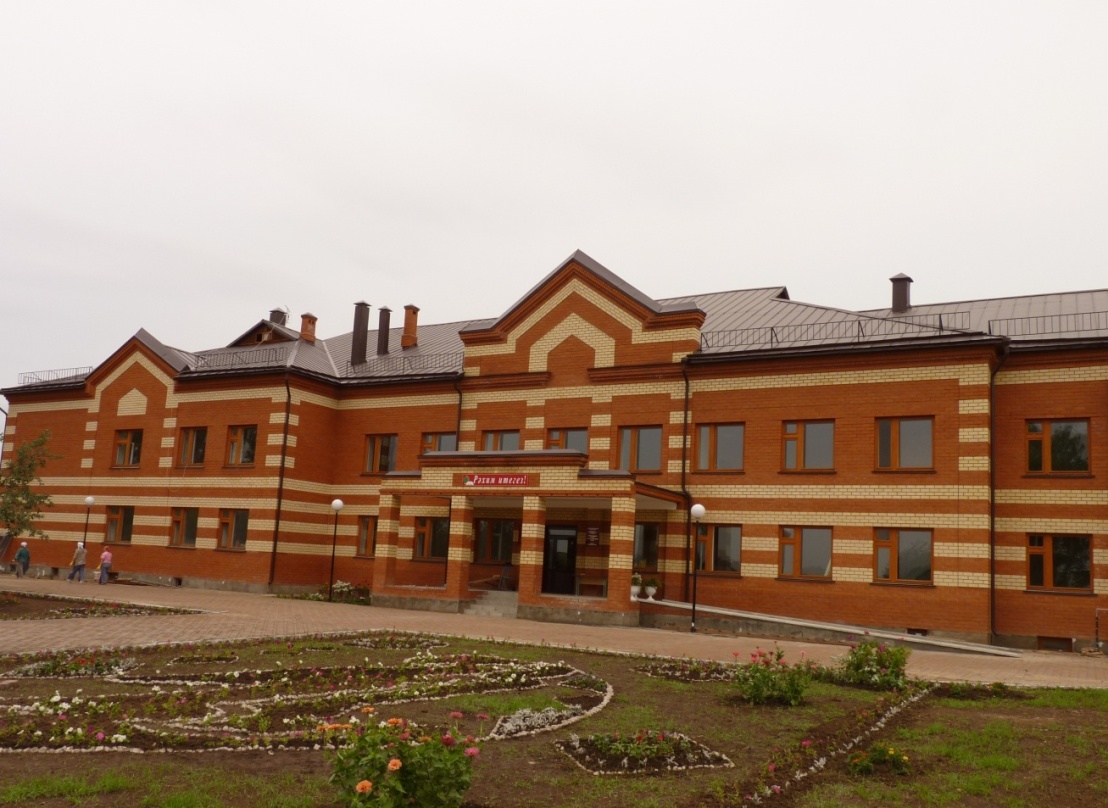 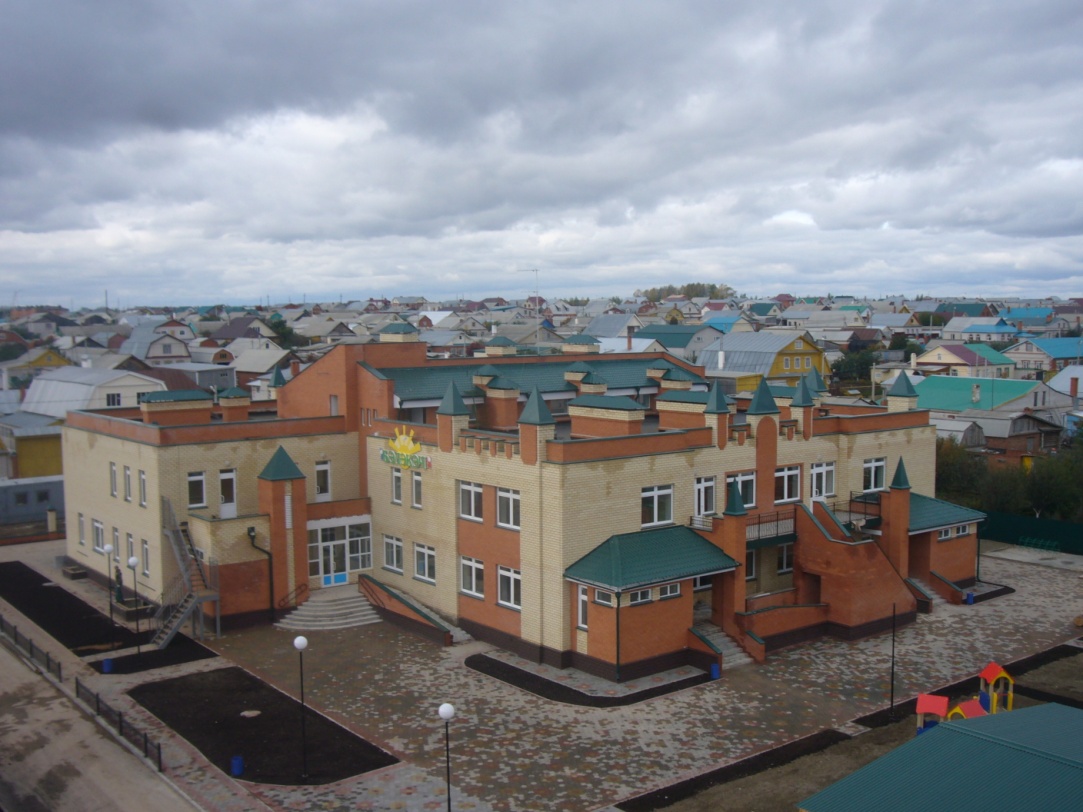 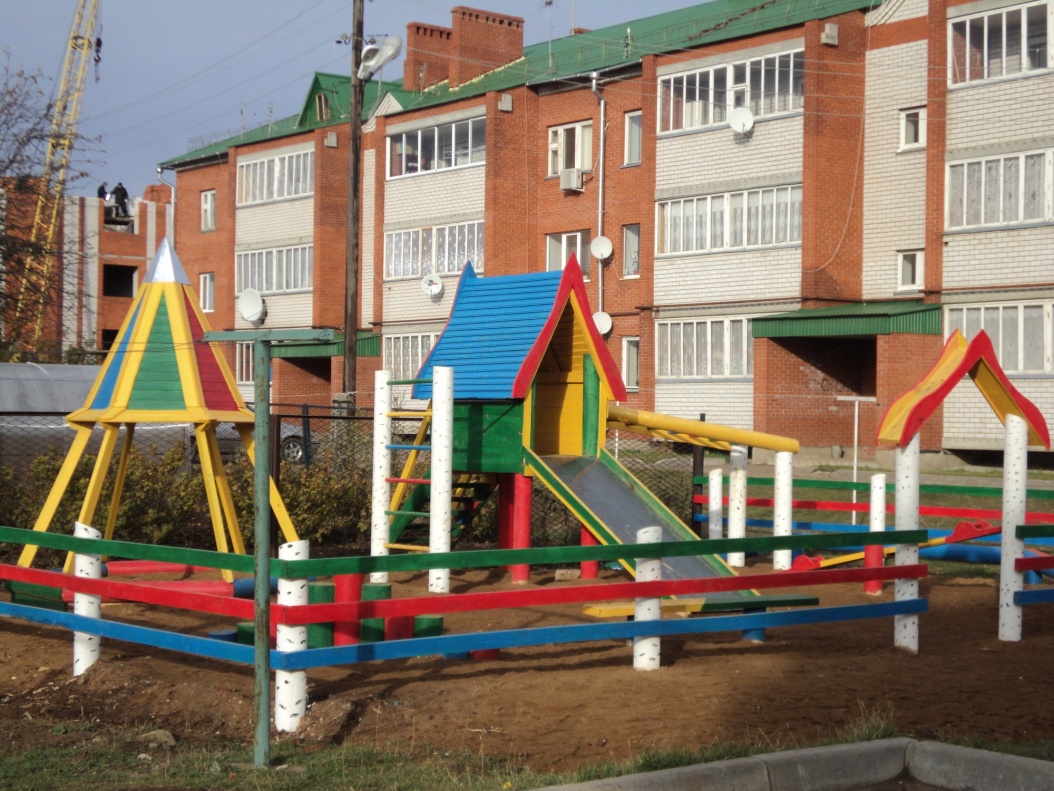 СТРОИТЕЛЬСТВО
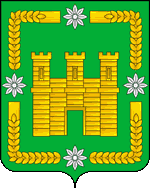 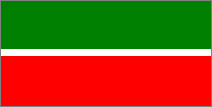 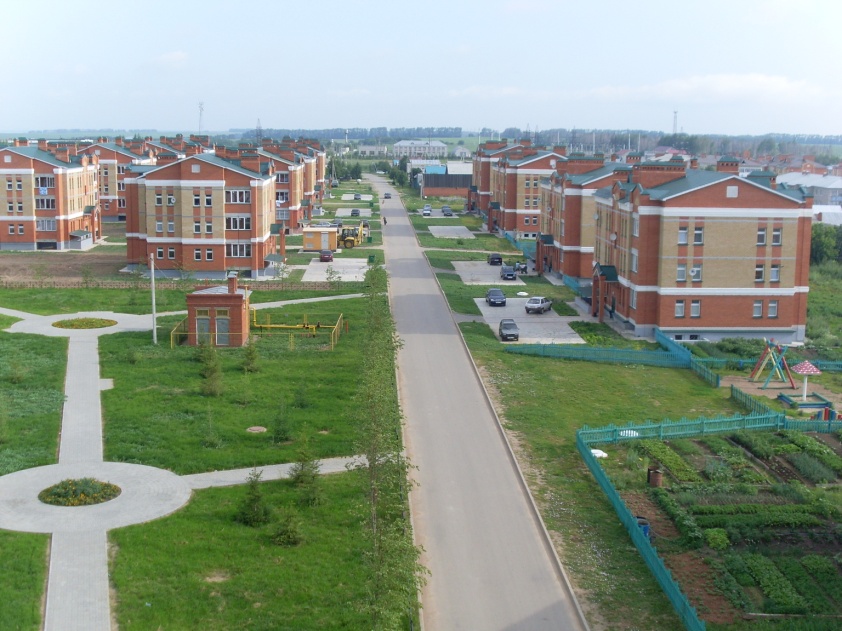 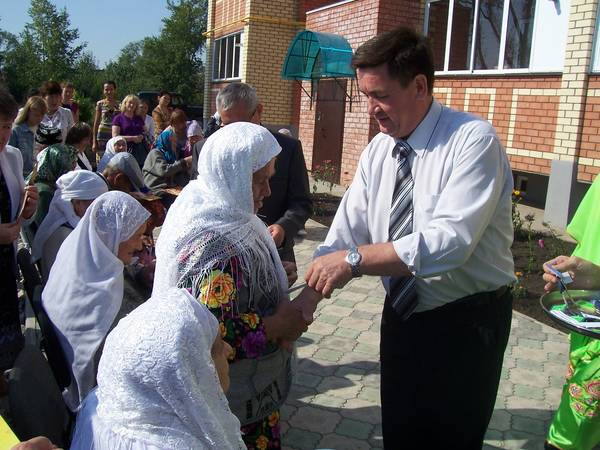 В районе построены 701 квартира для ветеранов войны
  Ежегодно сдается свыше 29 000 кв.м. жилья
  Построены 70 объектов социальной сферы
Строительство и капитальный РЕМОНТ
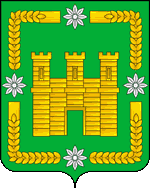 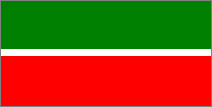 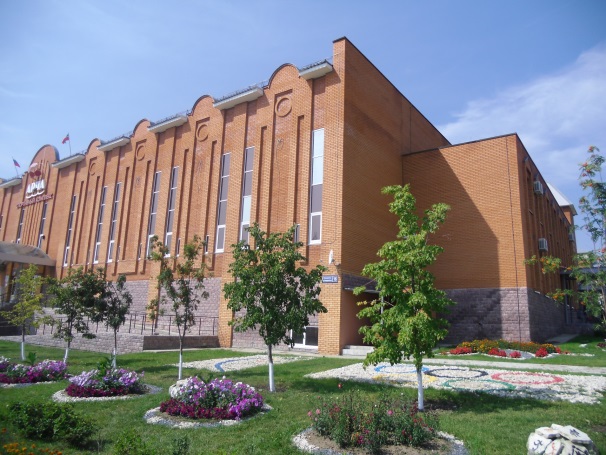 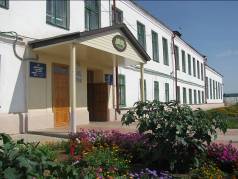 С 2001 по 2012 годы в сфере образования района:
Построено 				- 70 объектов
Проведен капитальный ремонт 	- 62 объекта
	В том числе:
	проведены работы:
	- по замене системы отопления	- 26 объектов;
	- по замене оконных блоков 	- 27 объектов.

Ежегодные затраты на капремонт составляют от 18 до 25 млн. руб.

С 2001 по 2006 годы во всех школах заменены газовые котлы с низким КПД, трехфазные насосы заменены на однофазные.
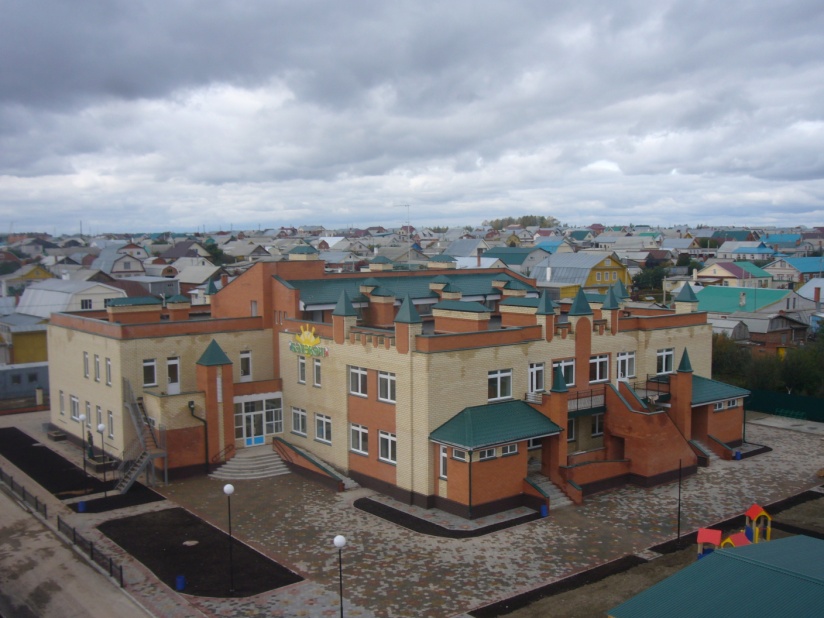 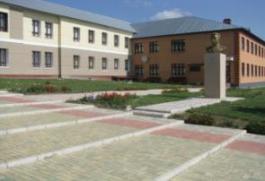 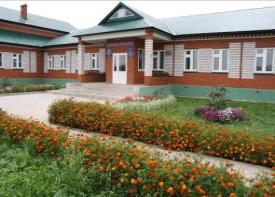 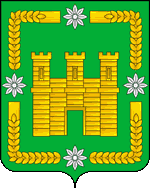 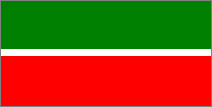 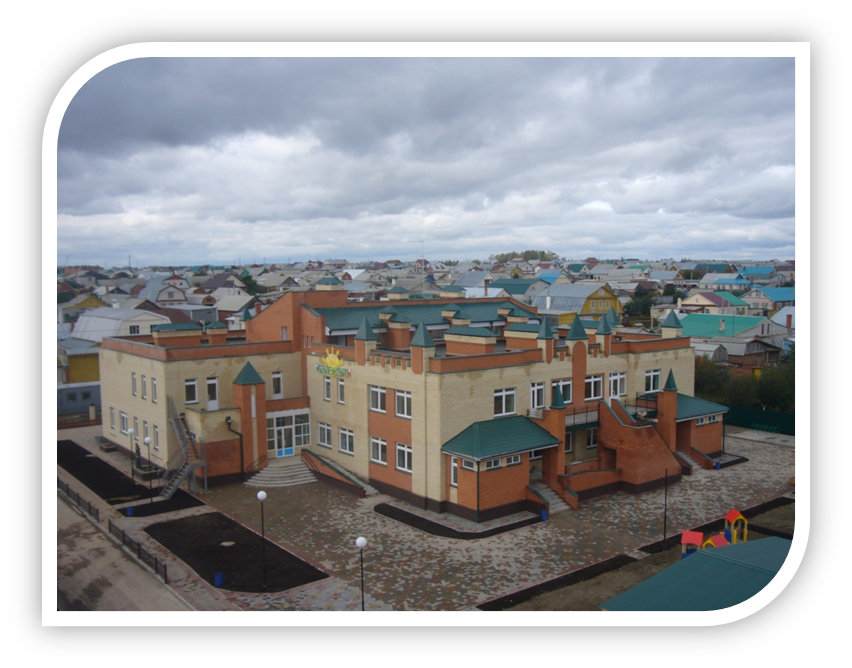 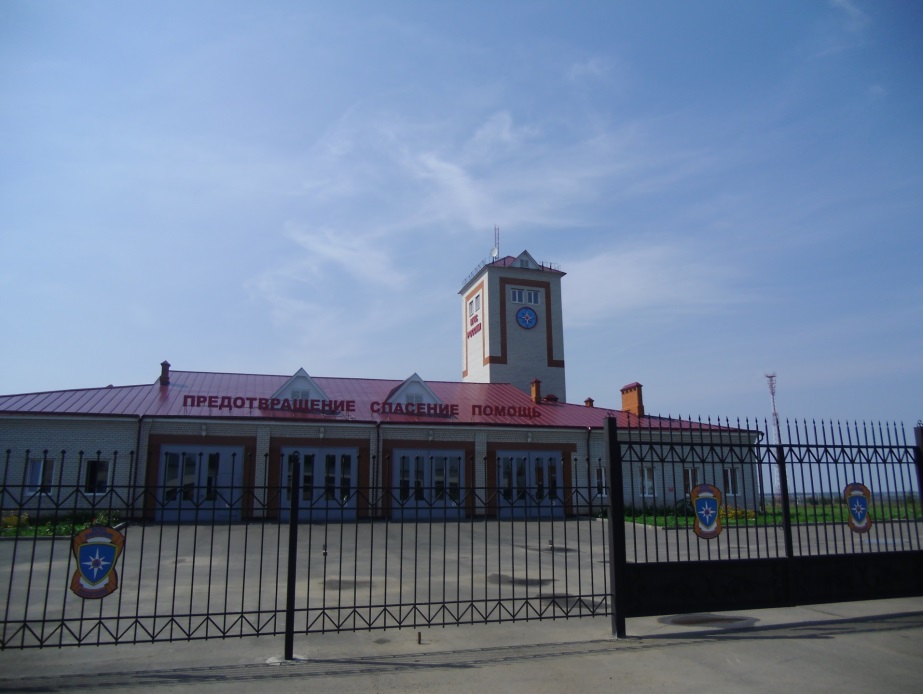 Детский сад «Бәләкәч» на 140 мест
Пожарное депо
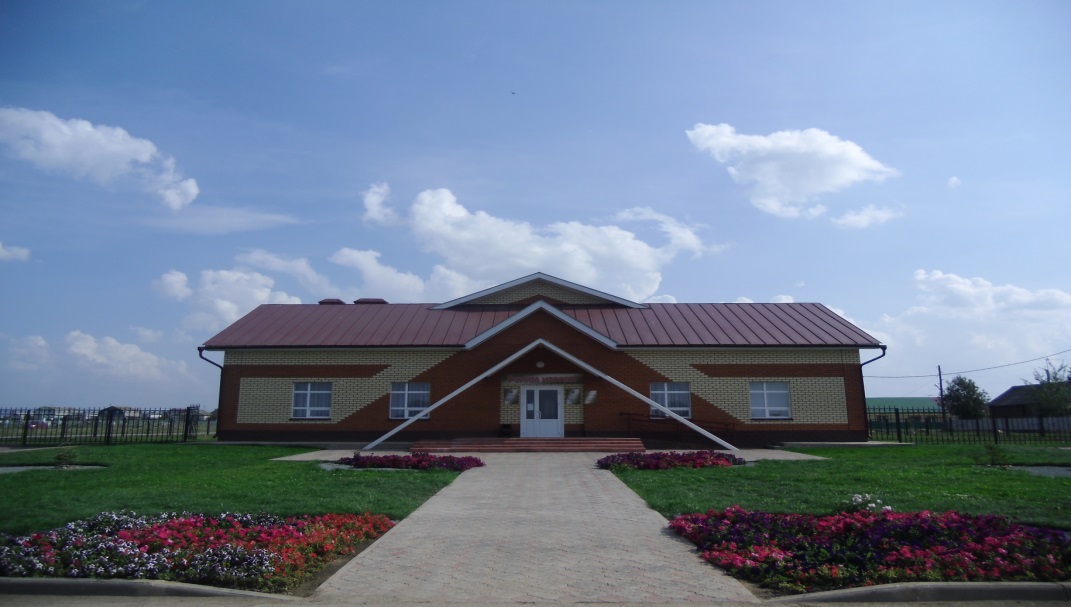 Многофункциональный 
культурно-спортивный комплекс
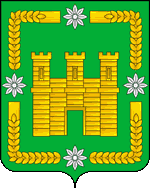 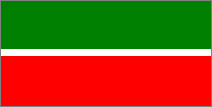 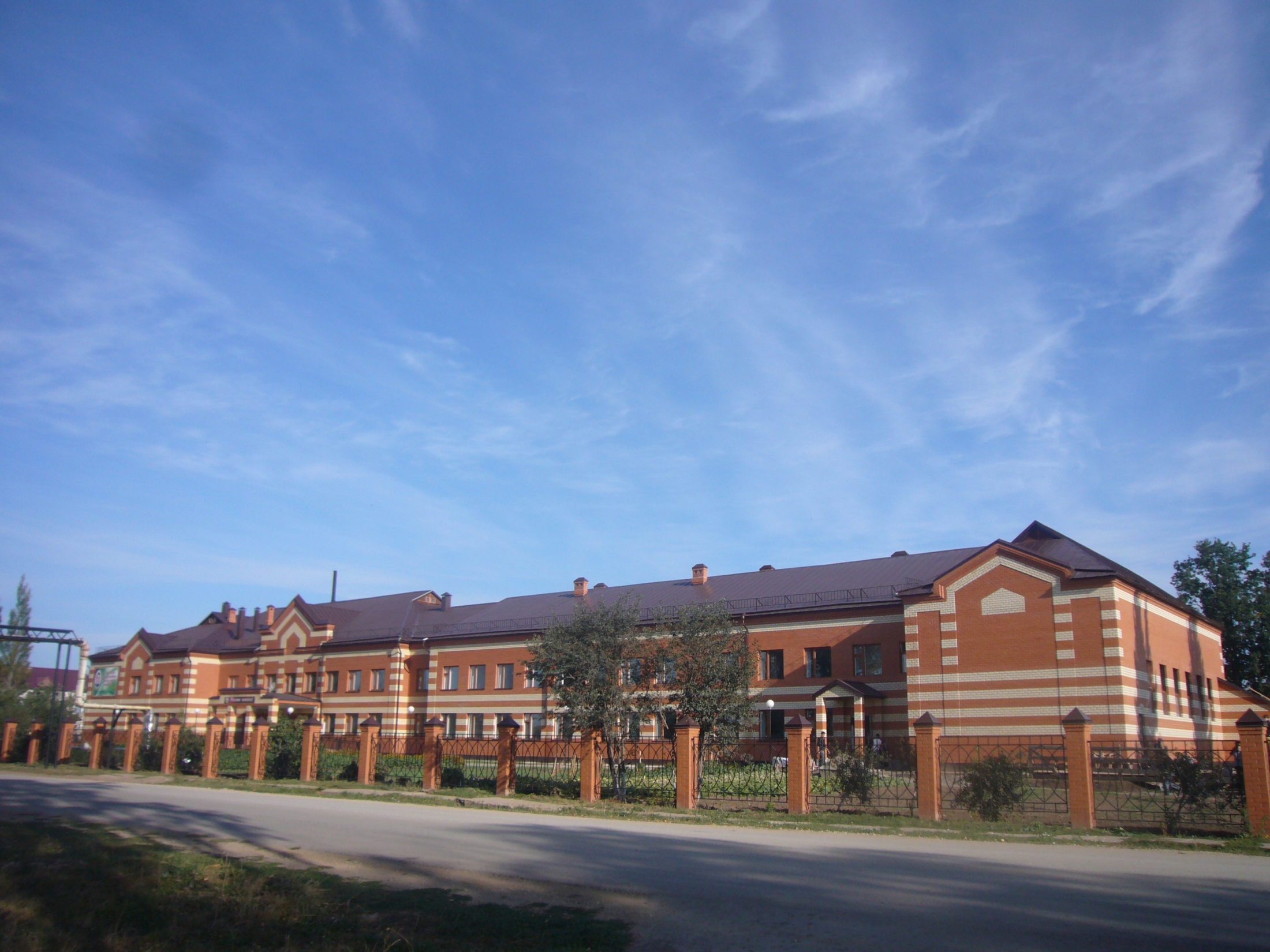 МБОУ «Новокинерский лицей»
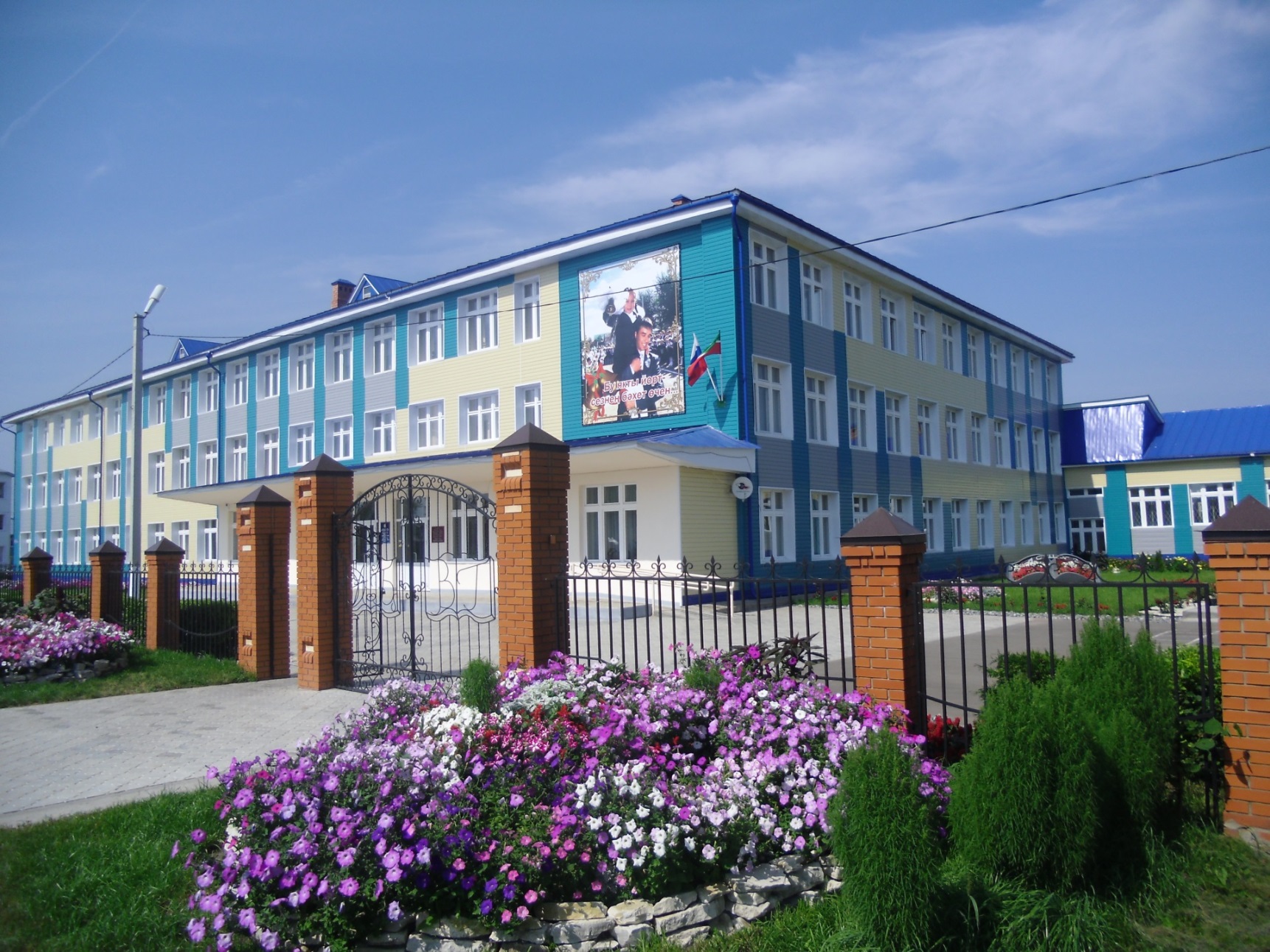 МБОУ «Арская СОШ № 2»
Капитальный ремонт школ
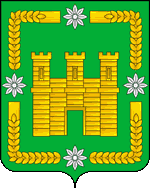 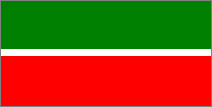 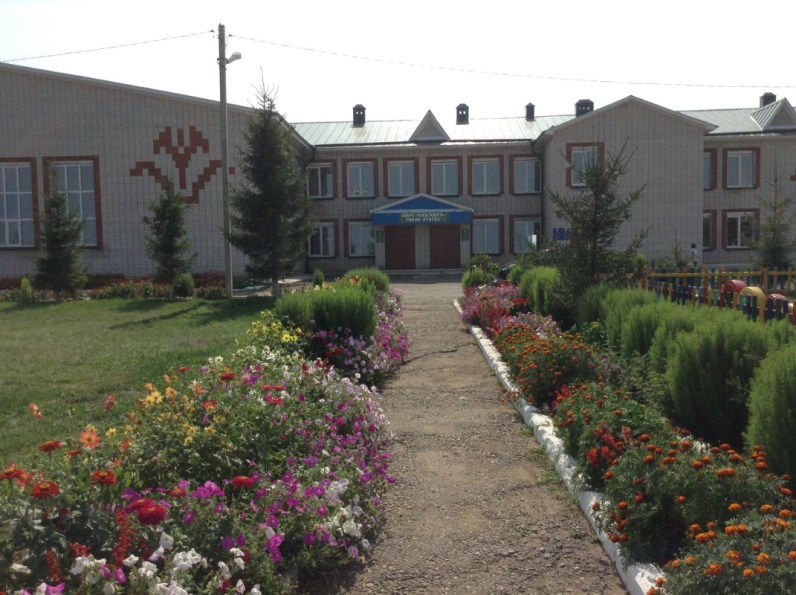 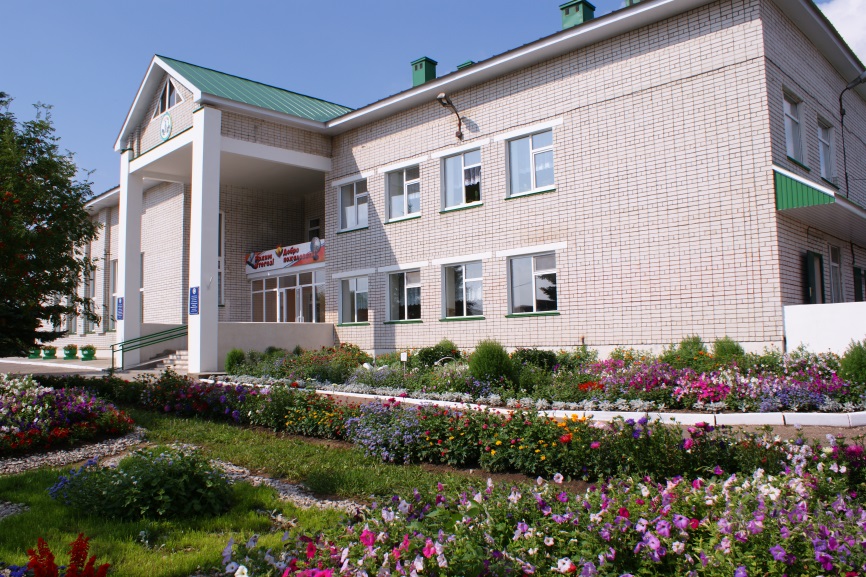 Лесхозская средняя школа
Старочурилиская средняя школа
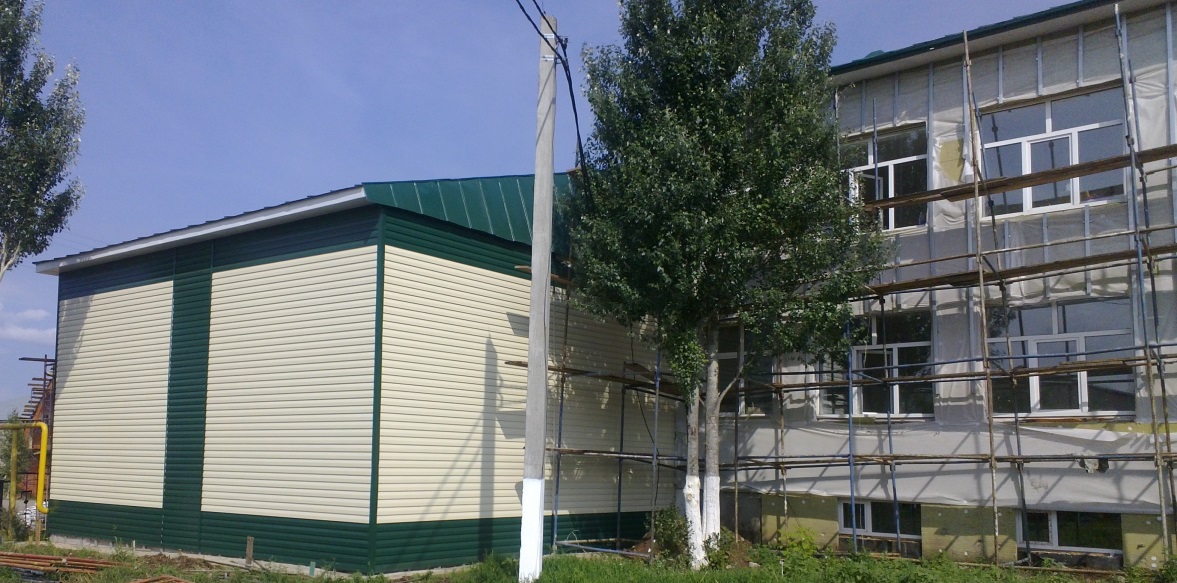 Шушмабашская средняя школа
АРСКИЙ ПЕДАГОГИЧЕСКИЙ КОЛЛЕДЖ
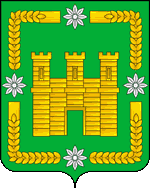 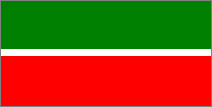 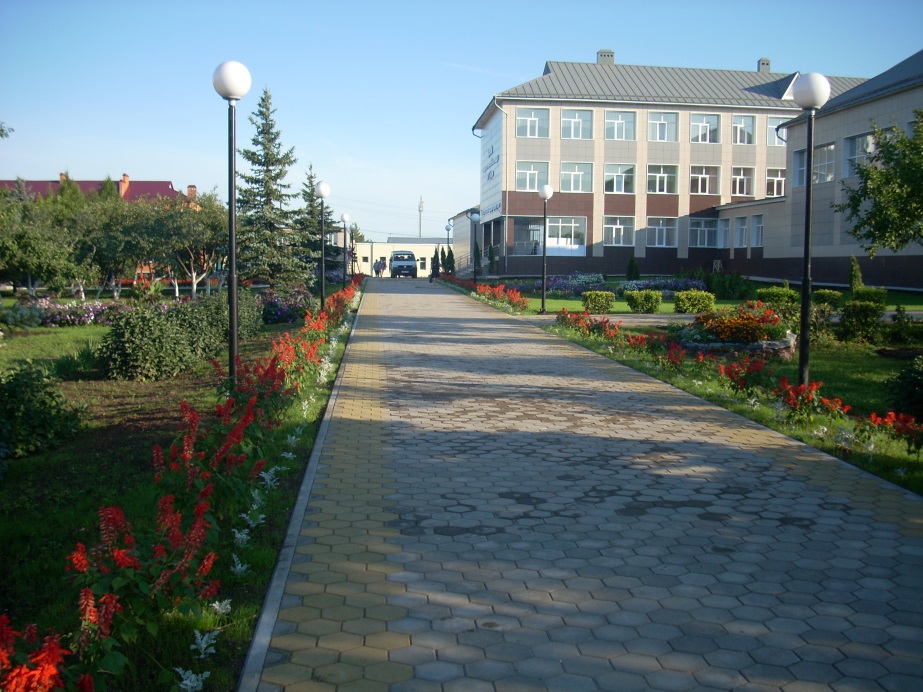 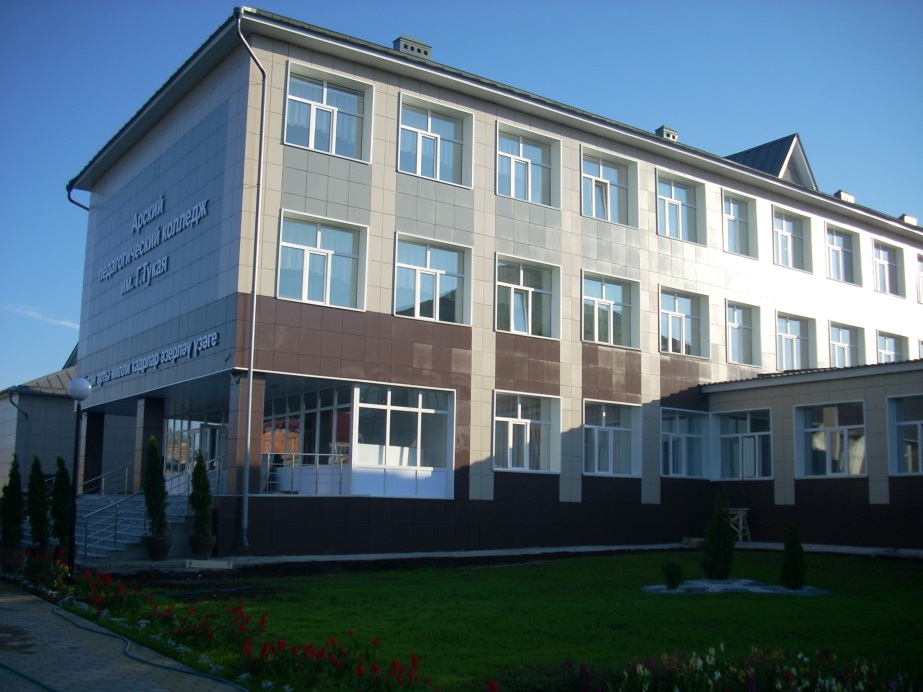 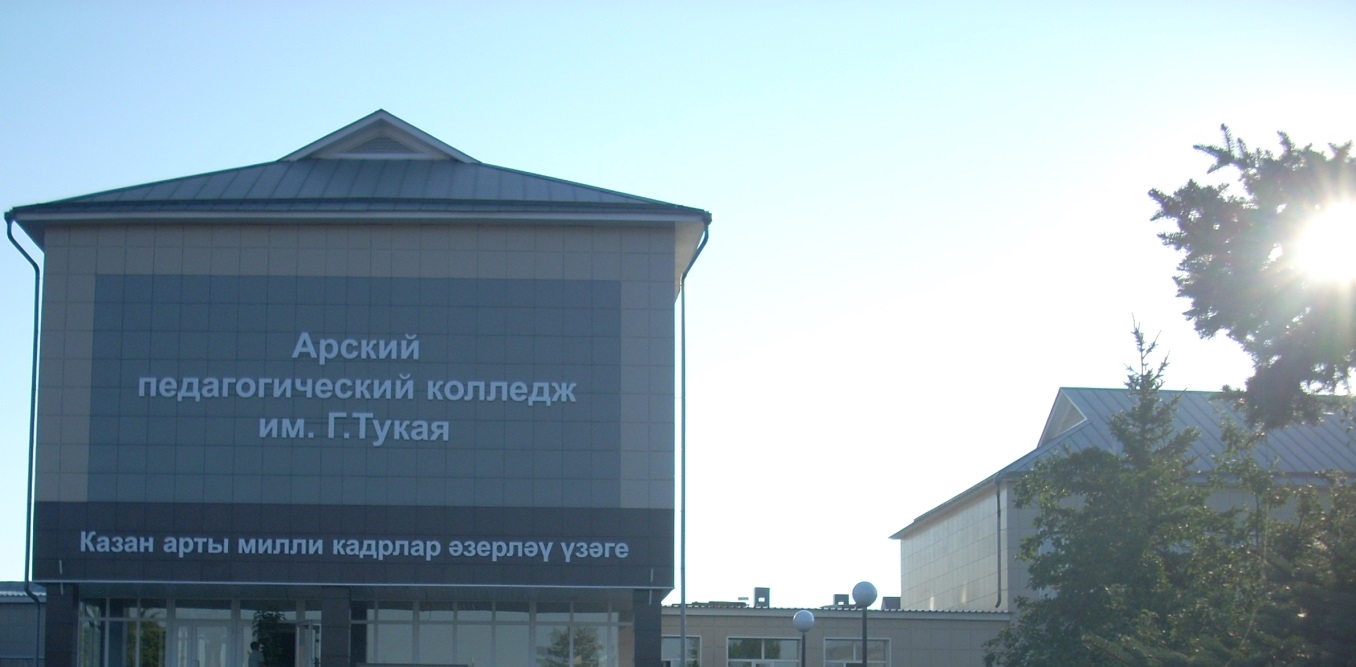 КАДРОВЫЙ  СОСТАВ
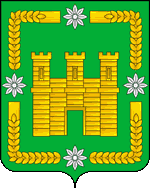 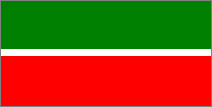 Кадровый состав:  Всего работников       			    – 1427  из них учителей				    – 727  в т.ч. с высшим образованием     	    – 705  (97%)  имеют квалификационную категорию    – 98%                    имеют высшую кв. категорию – 16,5%
 Награды: «Заслуженный учитель РТ»                  		   – 10 «Отличник народного просвещения»		   – 19 «Почетный работник общего образования РФ» – 46 Почетная грамота МО и Н РФ 			   – 34«За заслуги в образовании»                   		   – 62
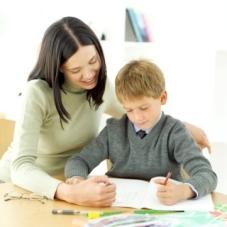 УЧРЕЖДЕНИЯ ОБРАЗОВАНИЯ
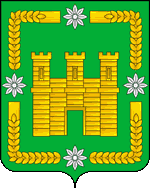 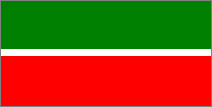 В Арском муниципальном районе     функционируют:

  средние школы – 14
  основные школы – 16 
  начальные школы – 3
  филиалы – 69
  учреждения доп.образования – 5
  школа-интернат – 1
  детские сады – 54
  семейные детсады – 10
  УСПО – 3
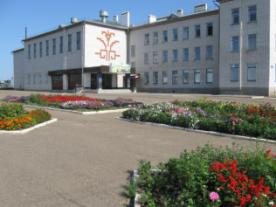 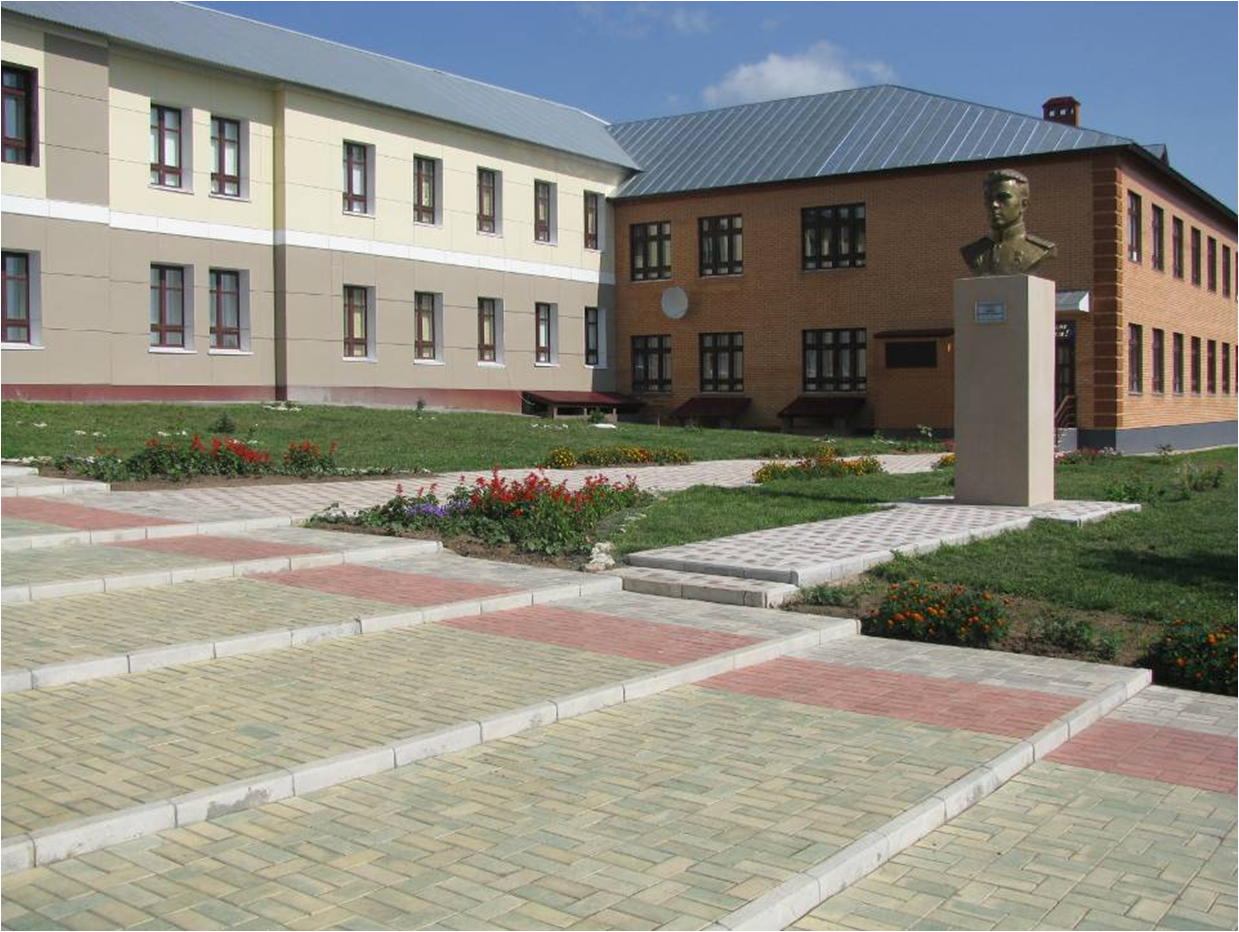 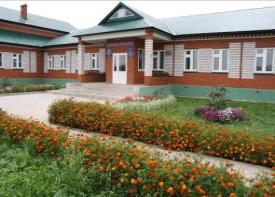 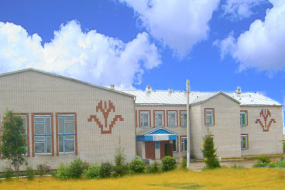 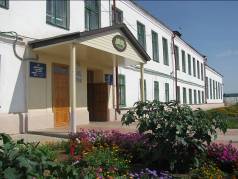 РЕСПУБЛИКАНСКИЕ ГРАНТЫ
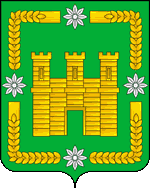 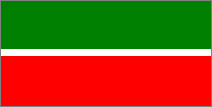 За последние 2 года удостоены грантов:
 
«Наш лучший учитель» – 163
«Наш лучший директор» – 4
«Наш новый учитель» – 2
«Лучший учитель в области ИКТ» – 12
«Учитель – исследователь» – 1
ПНП «Образование» – 33
 «Алгарыш» 	 – 1
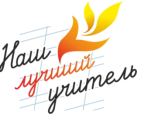 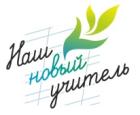 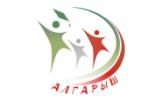 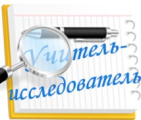 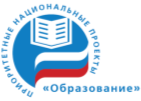 ПООЩРЕНИЕ ЛУЧШИХ УЧИТЕЛЕЙ
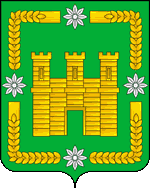 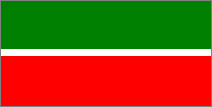 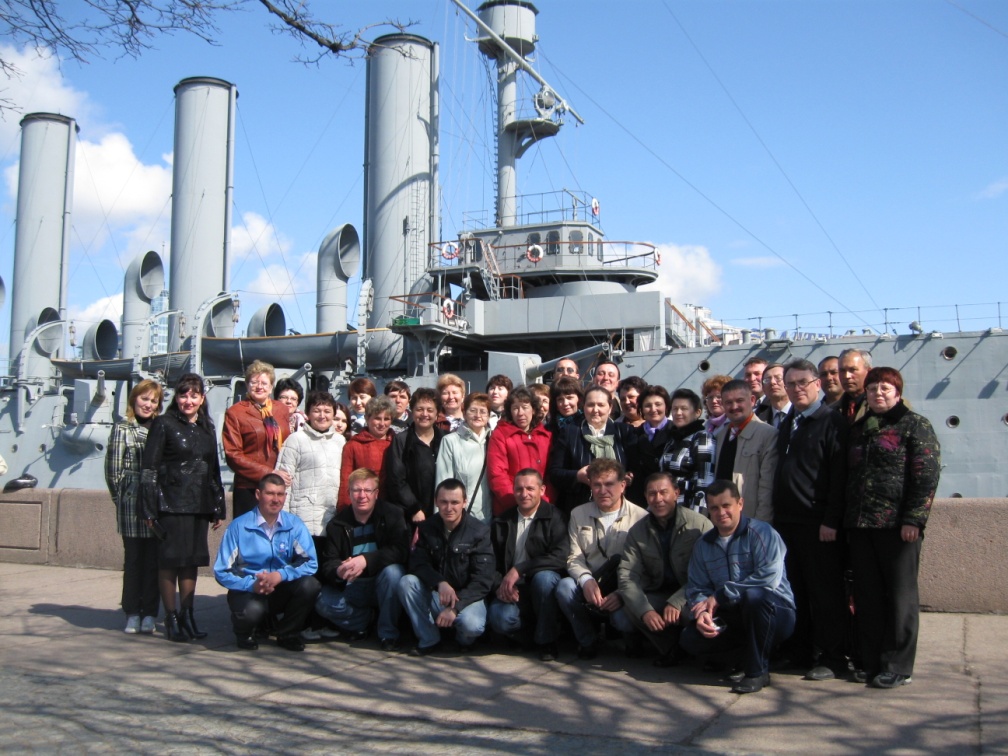 На поощрение лучших учителейежегодно направляется до 5 млн.рублей
  Награждены путевками для поездки в города РТ, Чувашии, Санкт-Петербург, Москву, по маршруту «Золотое кольцо России», а также в Швецию, Финляндию
  Проведено  стимулирование деятельности директоров школ и установлена доплата в размере 10-50%
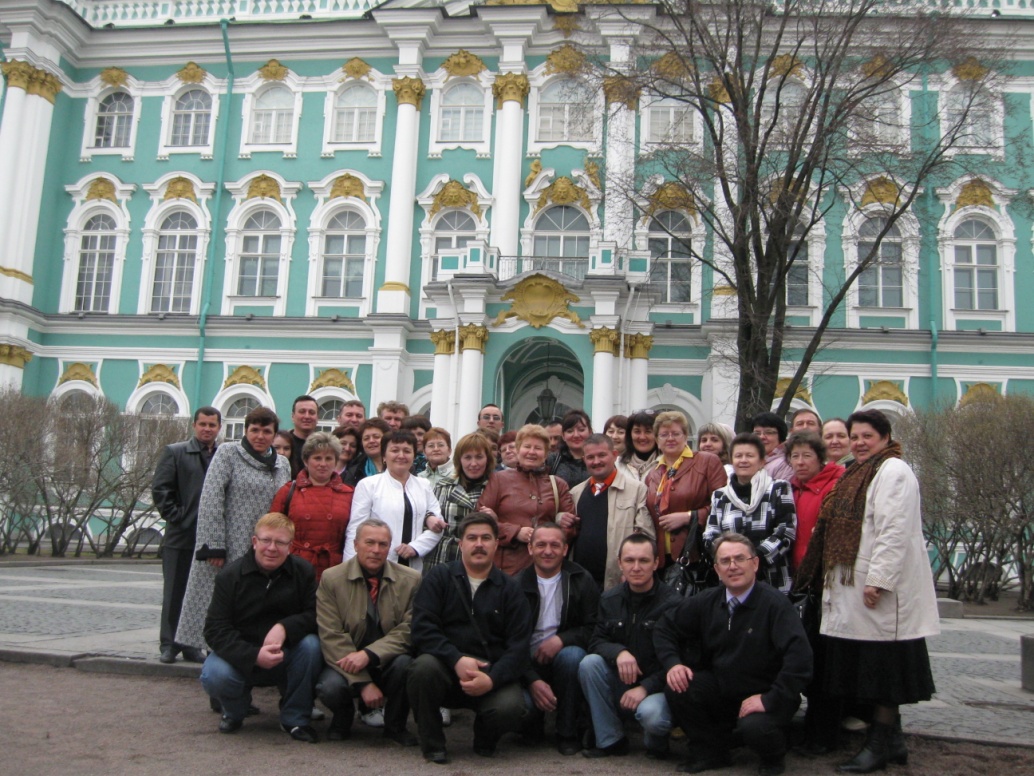 УЛУЧШЕНИЕ ЖИЛИЩНЫХ УСЛОВИЙ
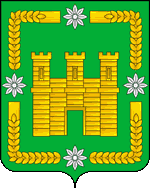 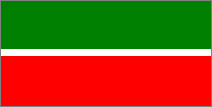 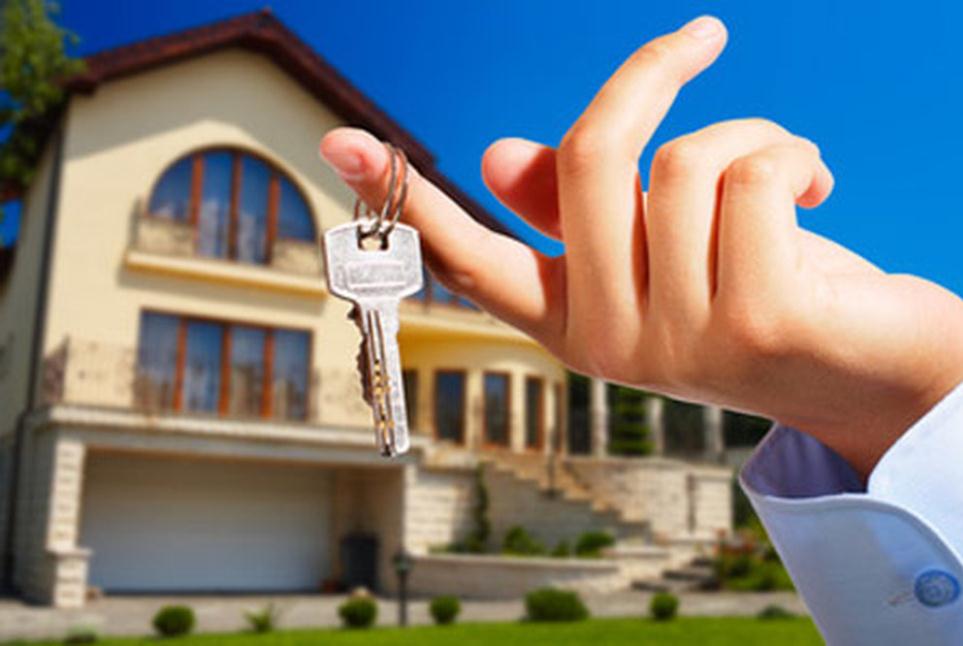 Улучшили жилищные условия		 	– 228 чел.            в т.ч. получили через ипотечную кредитованию 	– 143 чел.
 Получили льготные ссуды на строительство дома 	– 61 чел. (48 млн.руб.)
 Обеспечены благоустроенным жильем 		– 8 молодых учителей
 Получили субсидии в размере 10% от стоимости квартиры 	– 16 учителей
ЗАРАБОТНАЯ ПЛАТА
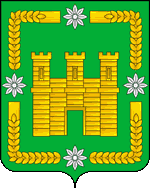 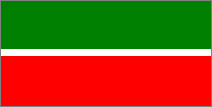 Средняя заработная плата на 01.07.2013:

 учителя 			– 27 565 рублей
 директора школы 		– 27 895 рублей
 воспитателя 			– 18 521 рублей
 средняя по отрасли 		– 18 973 рублей
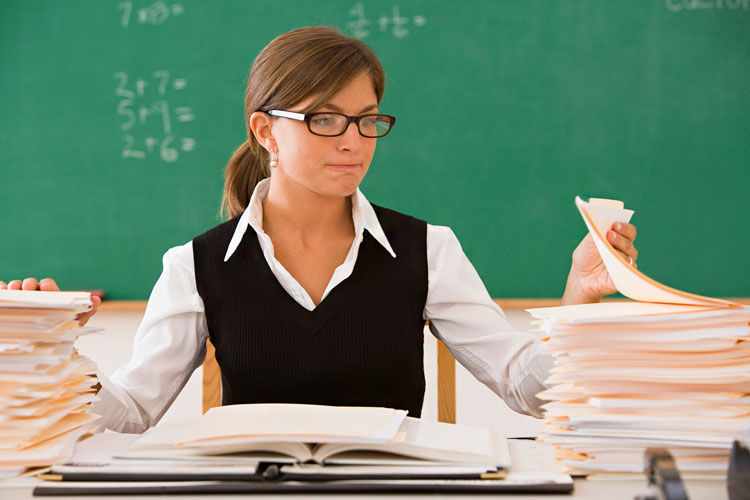 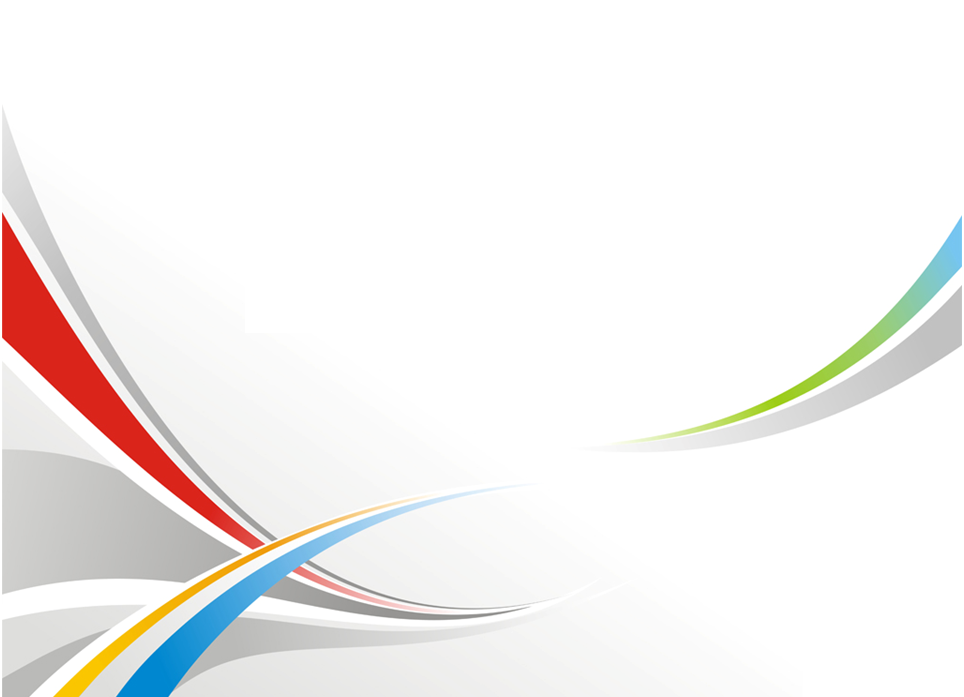 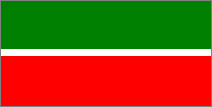 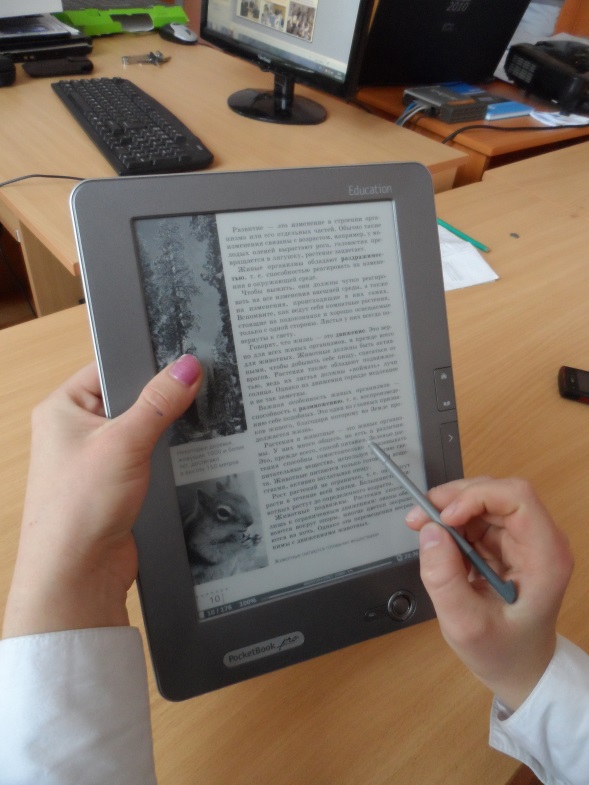 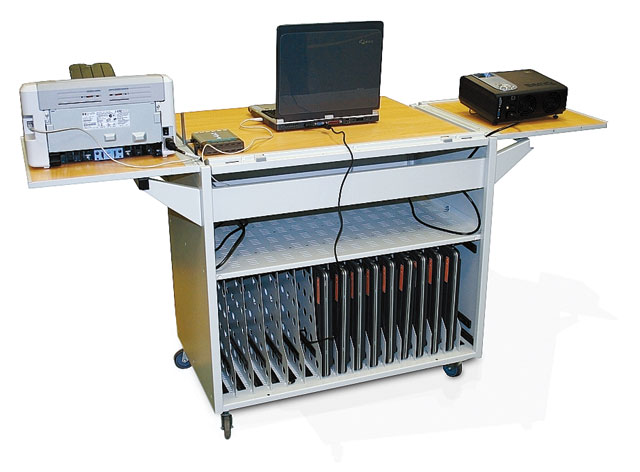 Интерактивные мультимедийные электронные учебники
Мобильный компьютерный класс
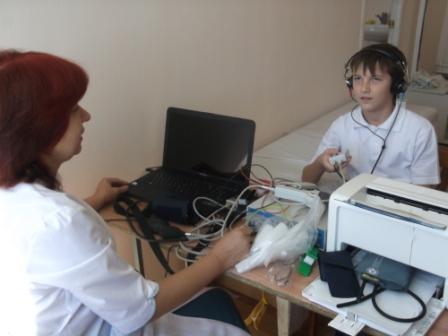 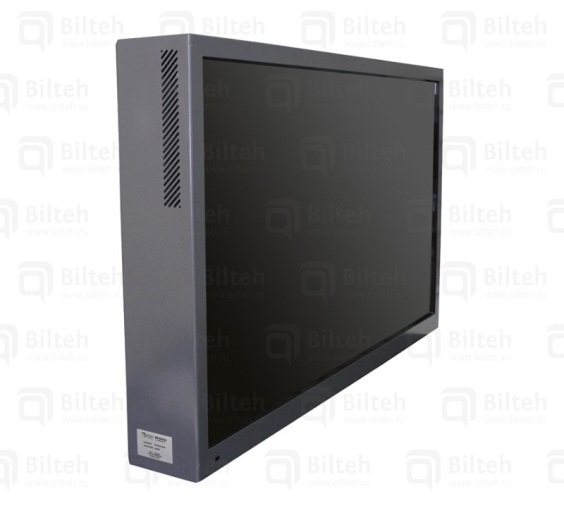 Лаборатория экологического мониторинга
АПК «Армис»
АВТОКЛАССЫ
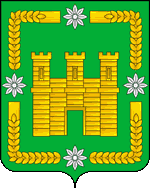 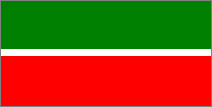 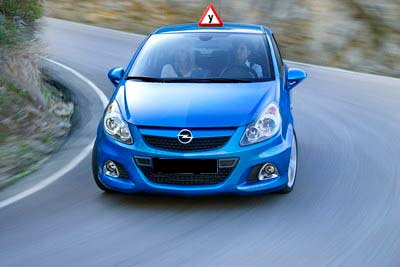 На базе всех средних школ ведетсяподготовка по профессиям«Водитель» и «Тракторист-машинист».
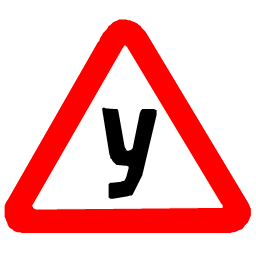 АВТОКЛАССЫ
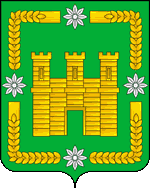 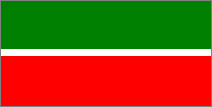 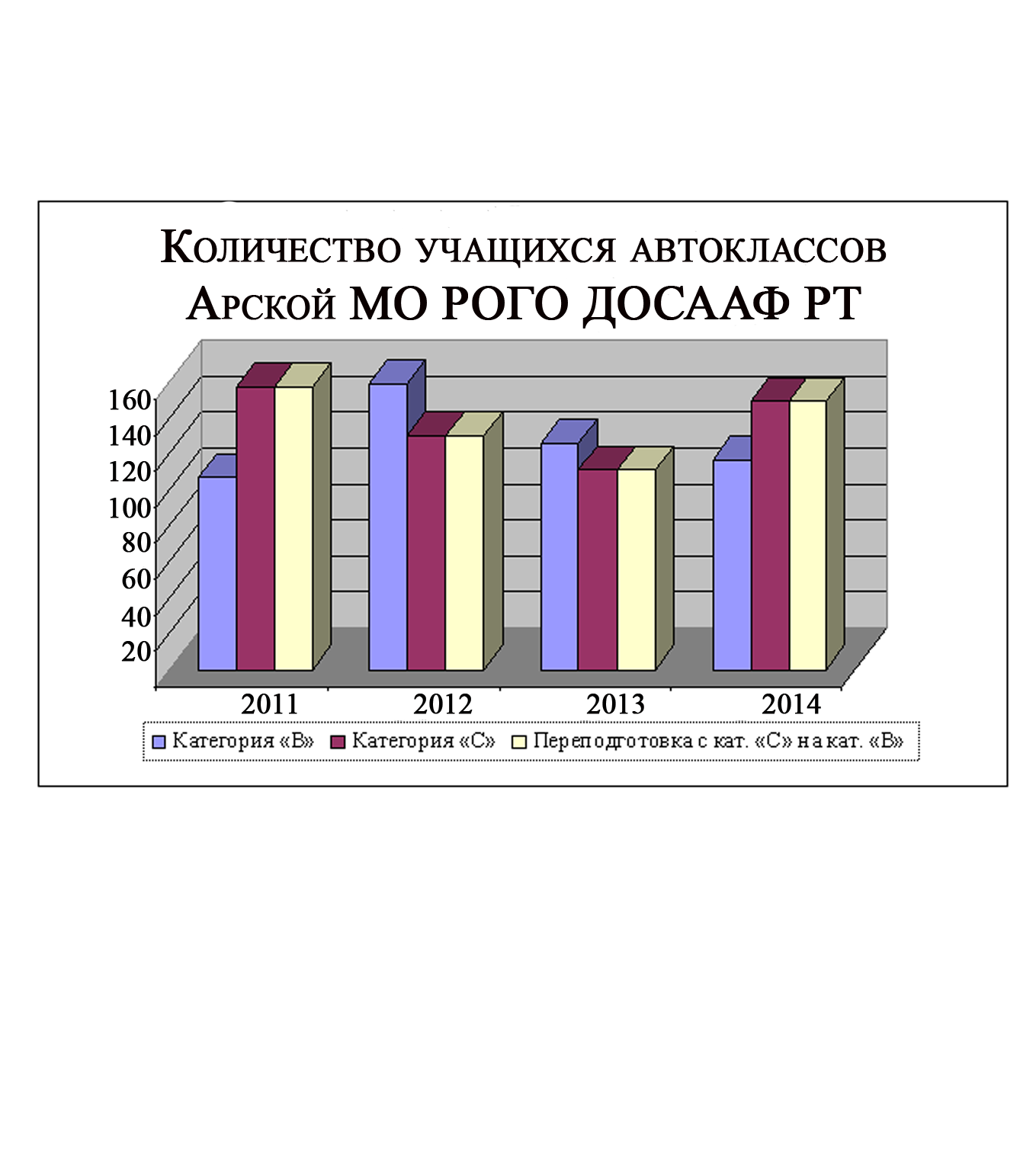 ПОДГОТОВКА РАБОЧЕЙ ПРОФЕССИИ
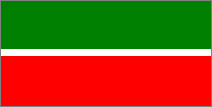 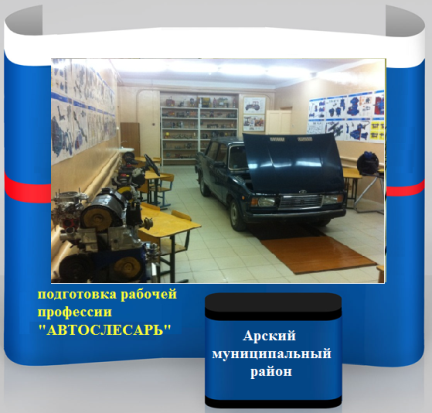 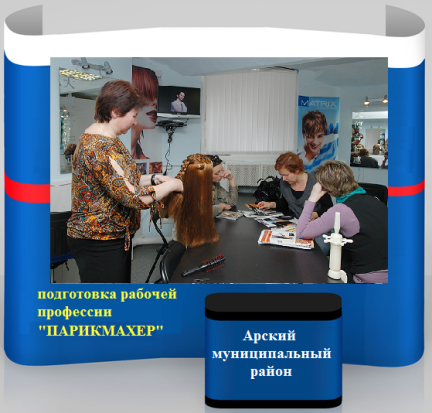 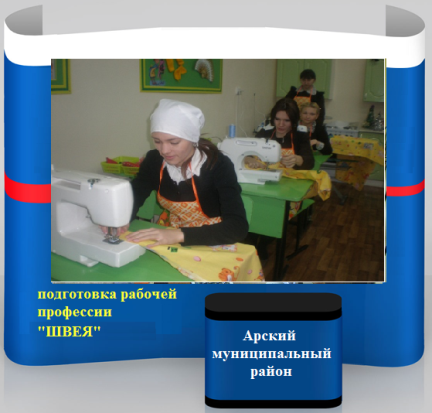 «Автослесарь»
«Парикмахер»
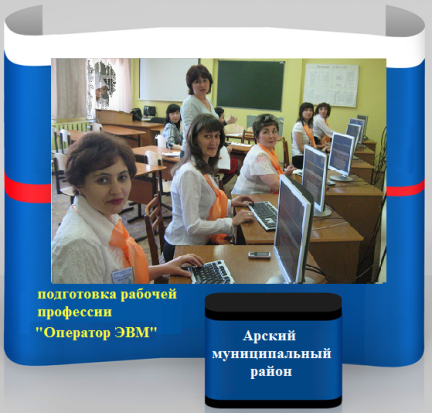 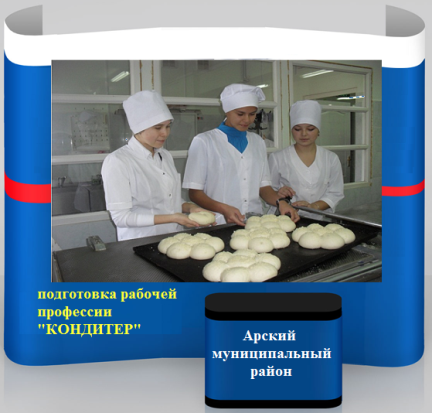 «Швея»
«Оператор ЭВМ»
«Кондитер»
ТЕХНИЧЕСКОЕ ТВОРЧЕСТВО
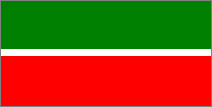 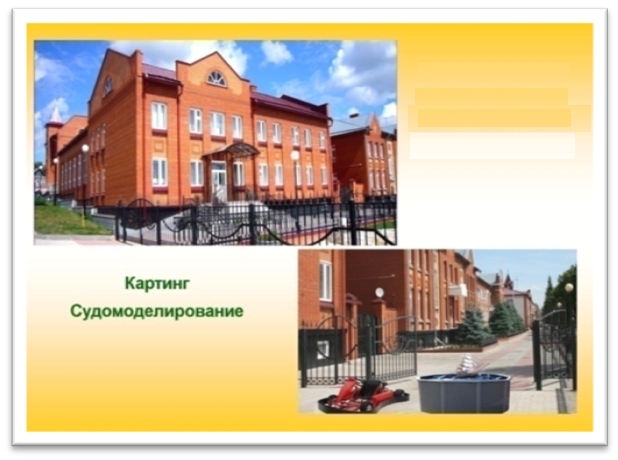 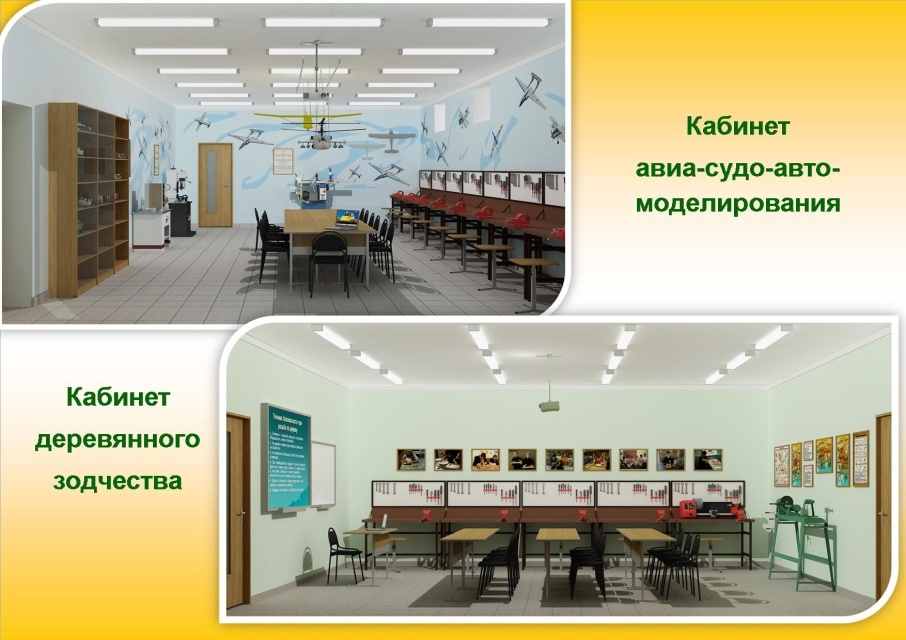 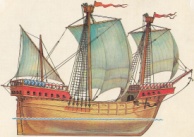 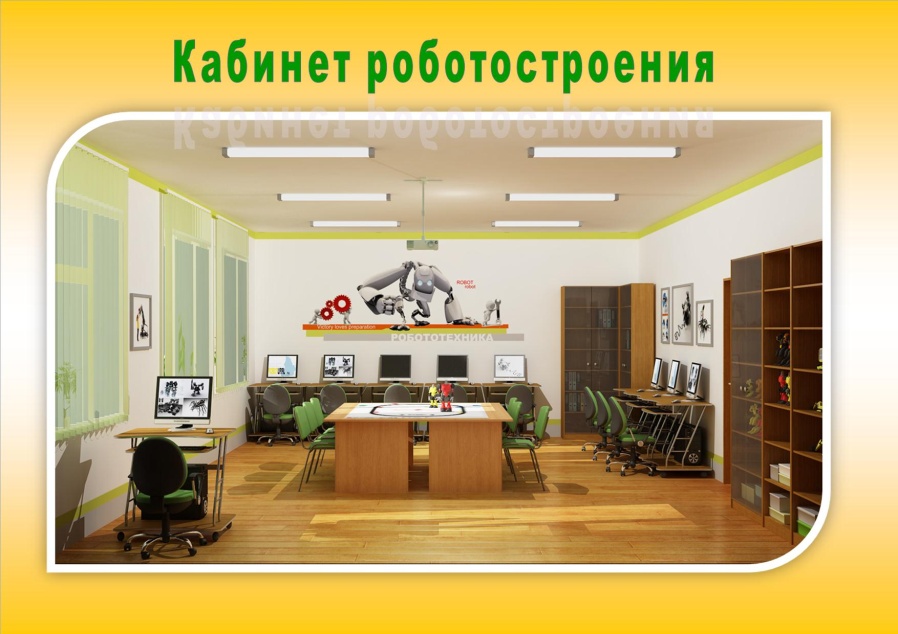 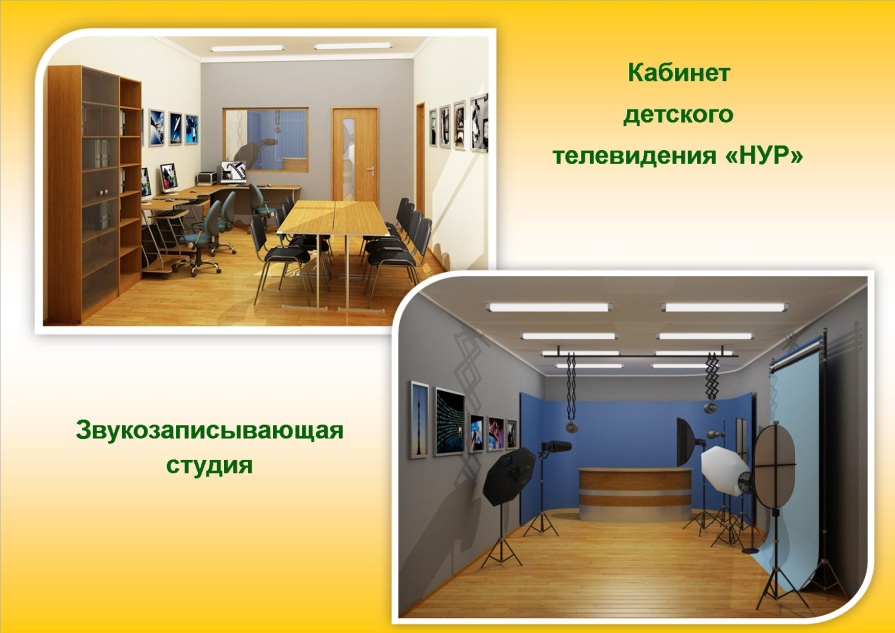 Физкультура и спорт
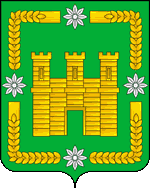 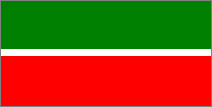 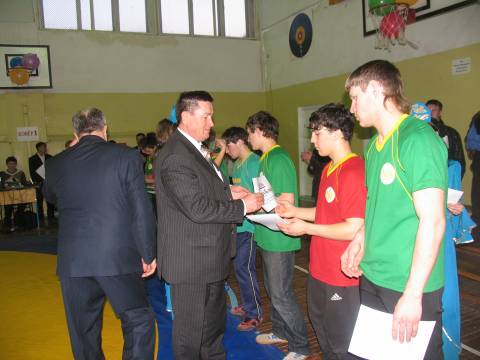 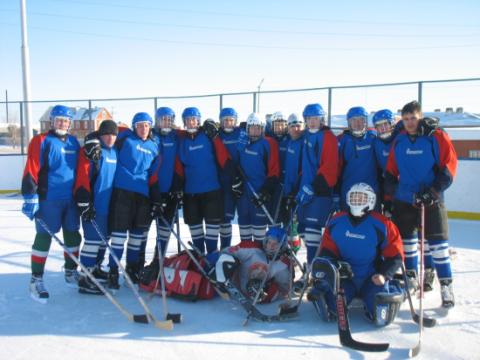 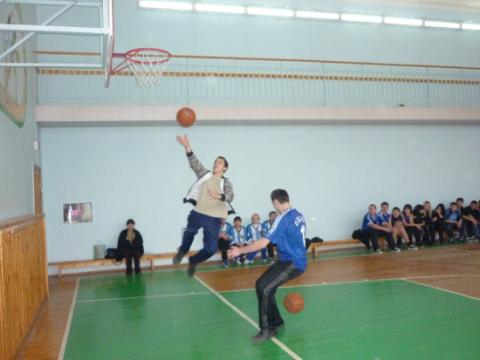 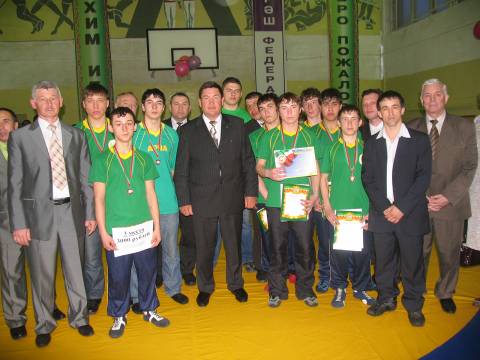 Физкультура и спорт
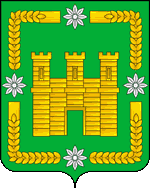 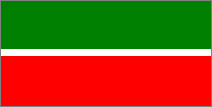 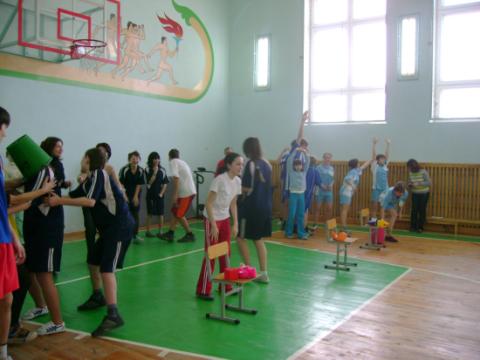 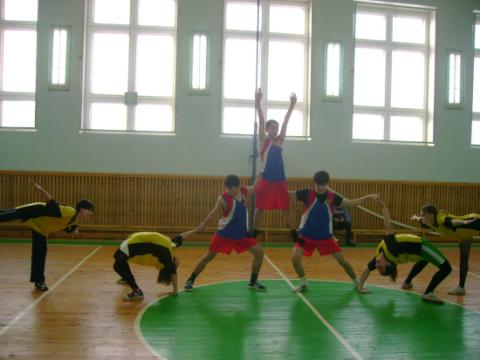 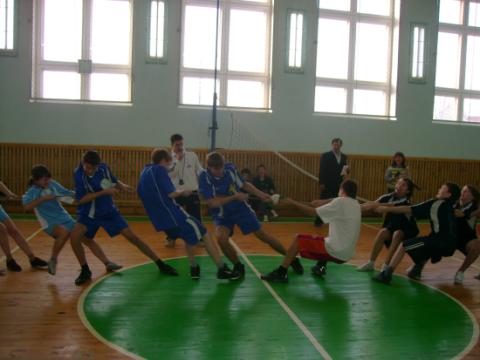 Физкультура и спорт
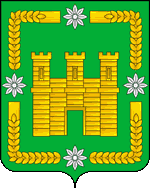 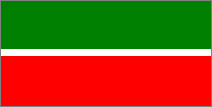 Итоги выполнения нормативов  по всем видам спортивного комплекса «Готов к труду и защите Отечества» (ГТЗО) в 2013г.

Количество учащихся 2-х – 11-х классов, сдавших нормативы - 5136 (100%),
      из них на золотой значок	- 340,
                   на серебряный значок	- 582
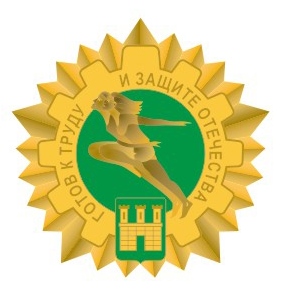 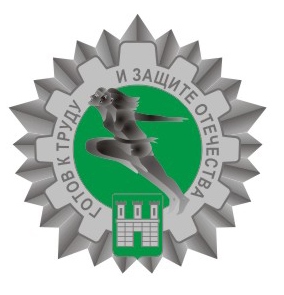 Работа с одаренными детьми
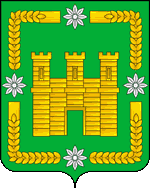 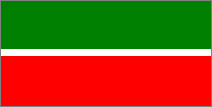 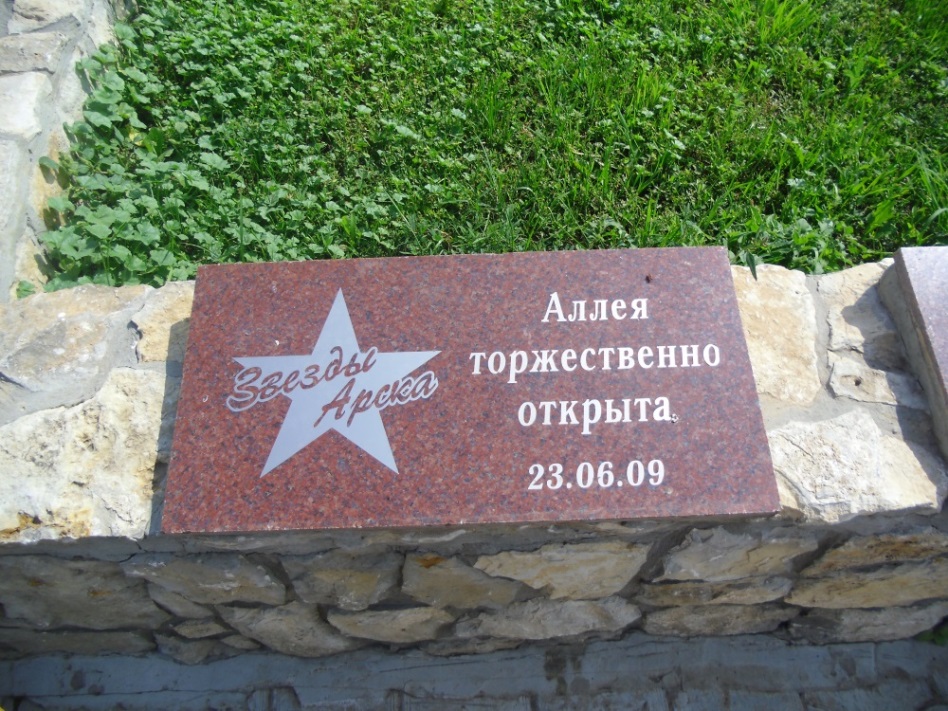 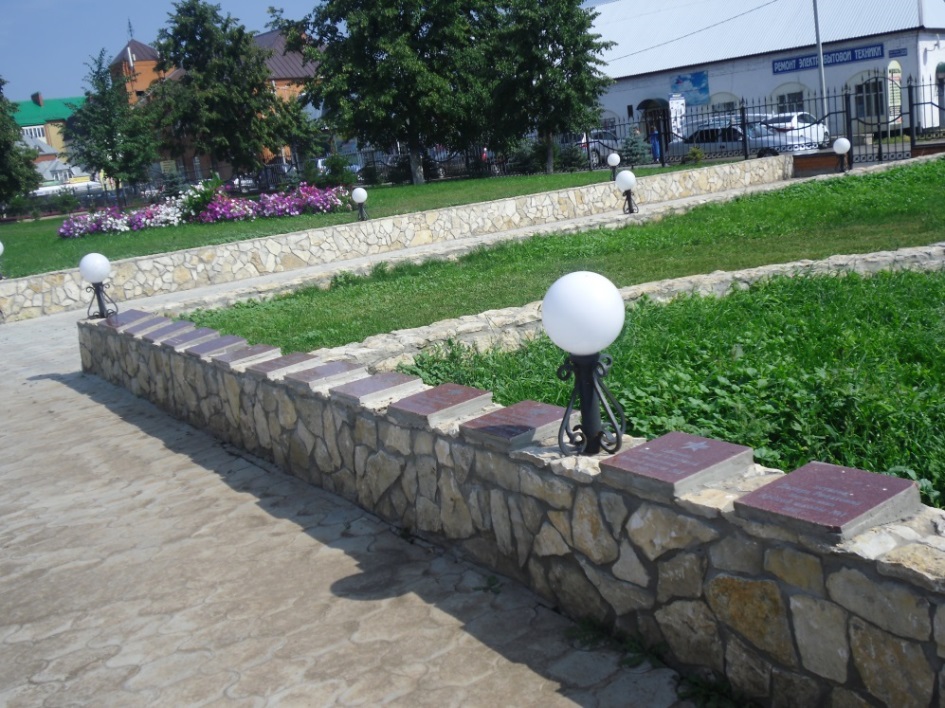 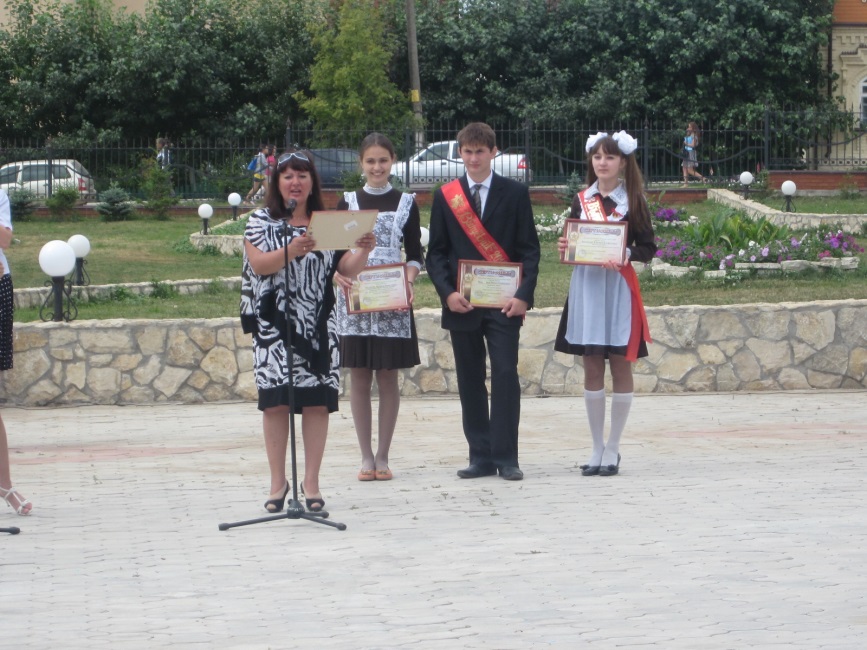 Аллея звезд
Работа с одаренными детьми
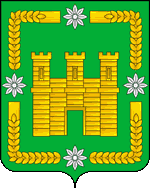 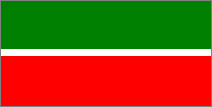 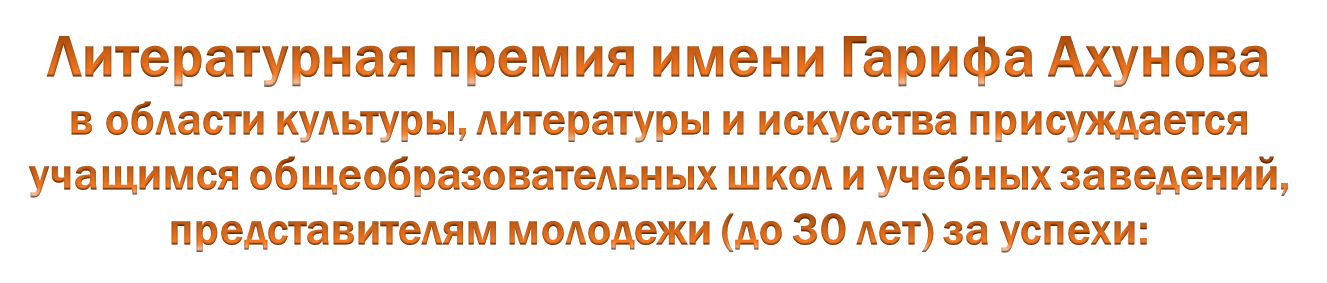 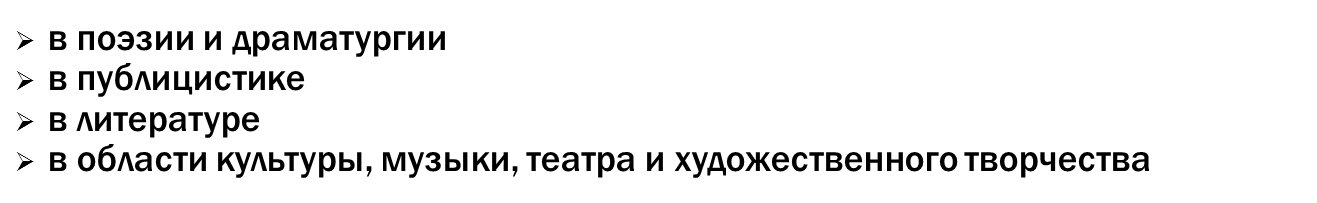 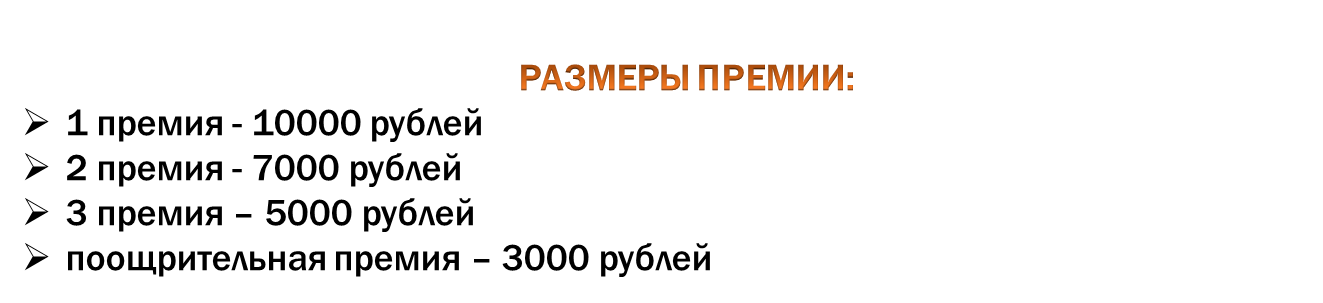 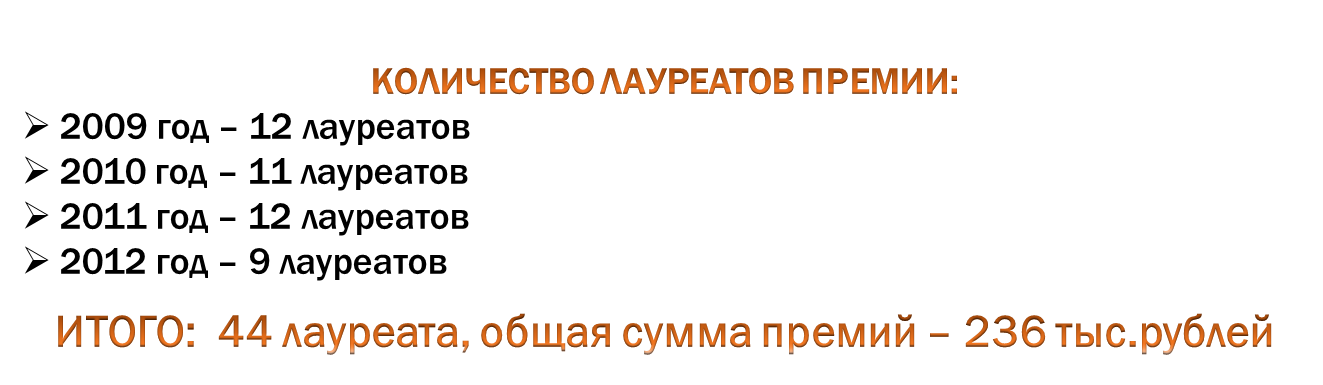 Работа с одаренными детьми
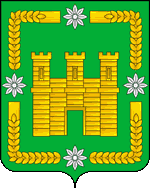 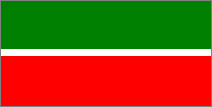 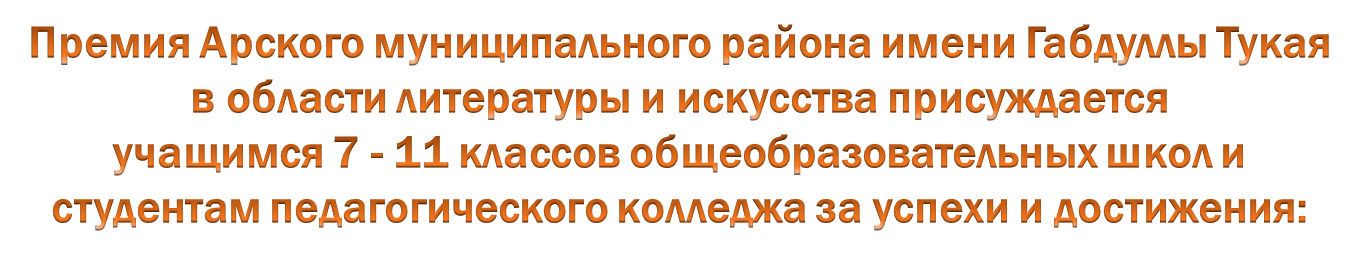 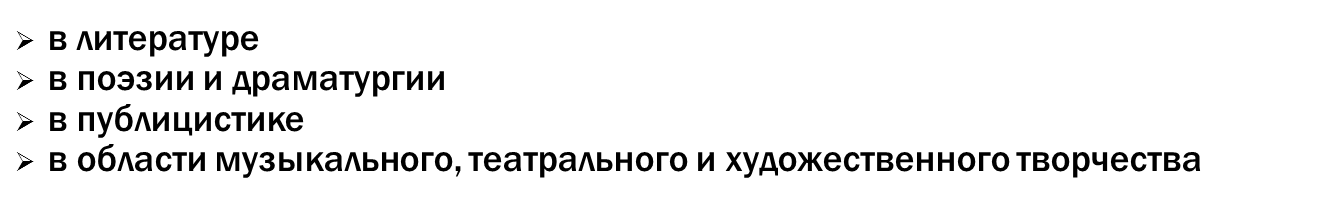 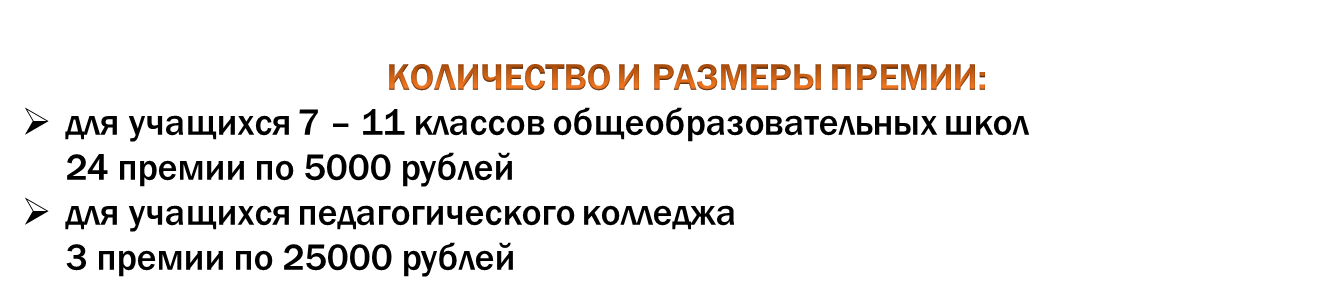 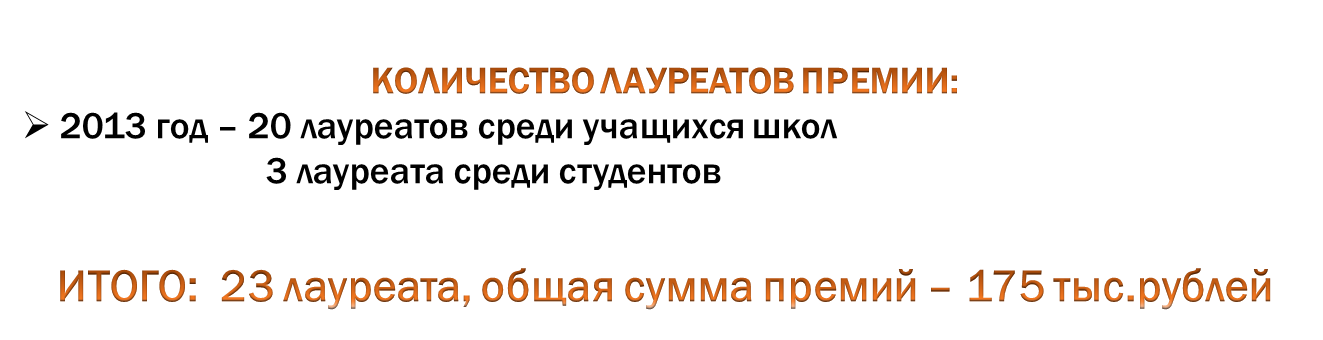 ФОРМИРОВАНИЕ ЛИЧНОСТИ
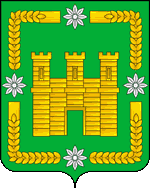 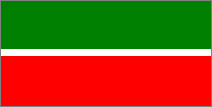 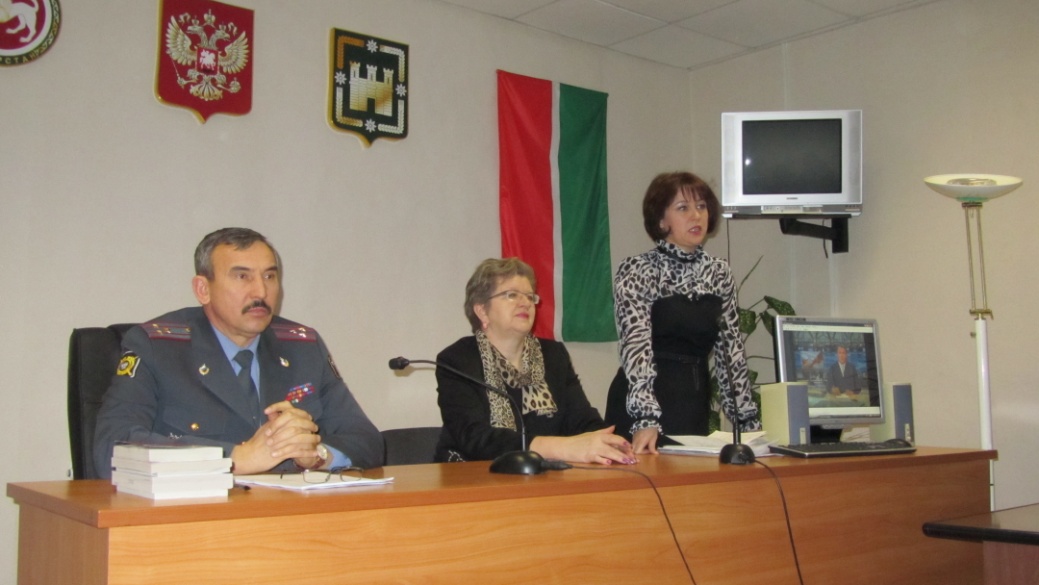 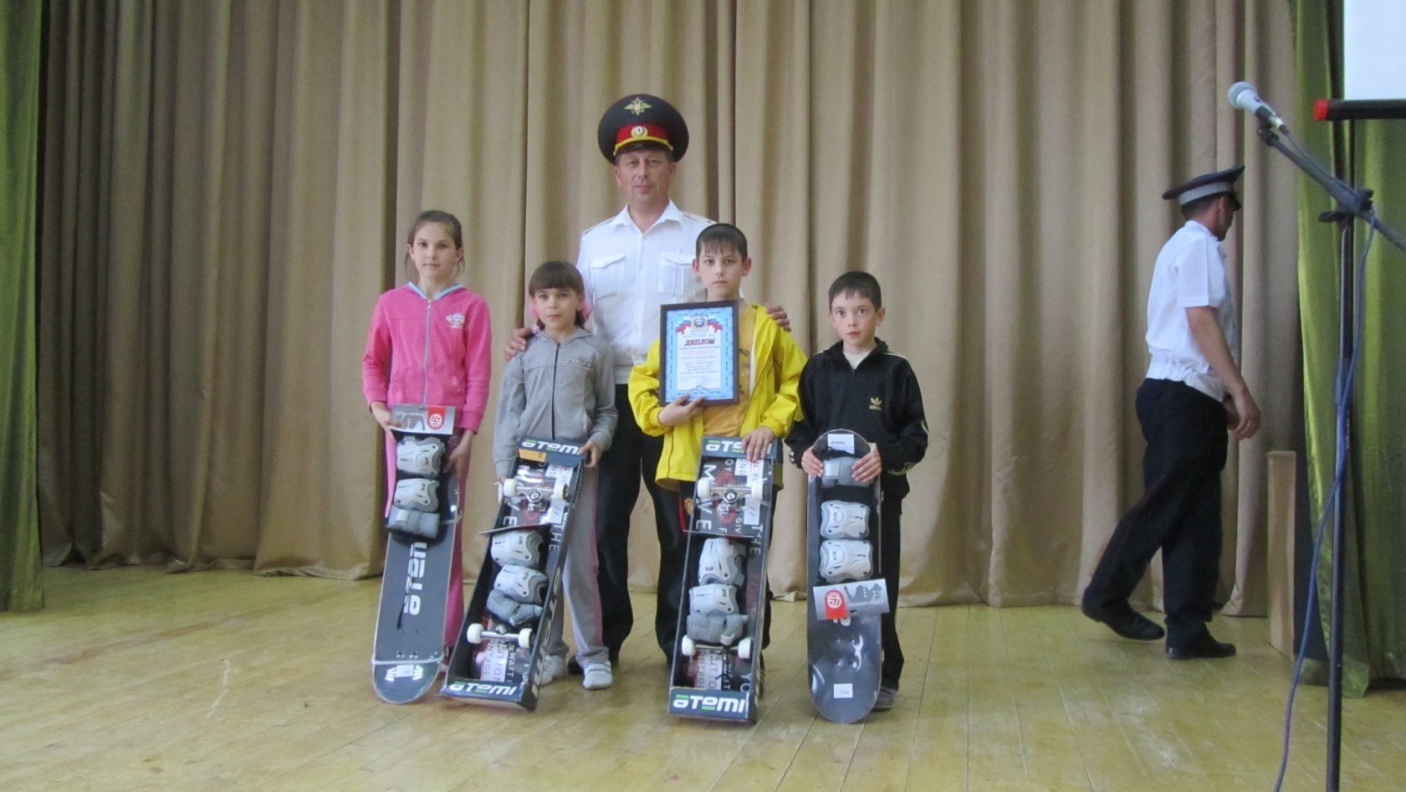 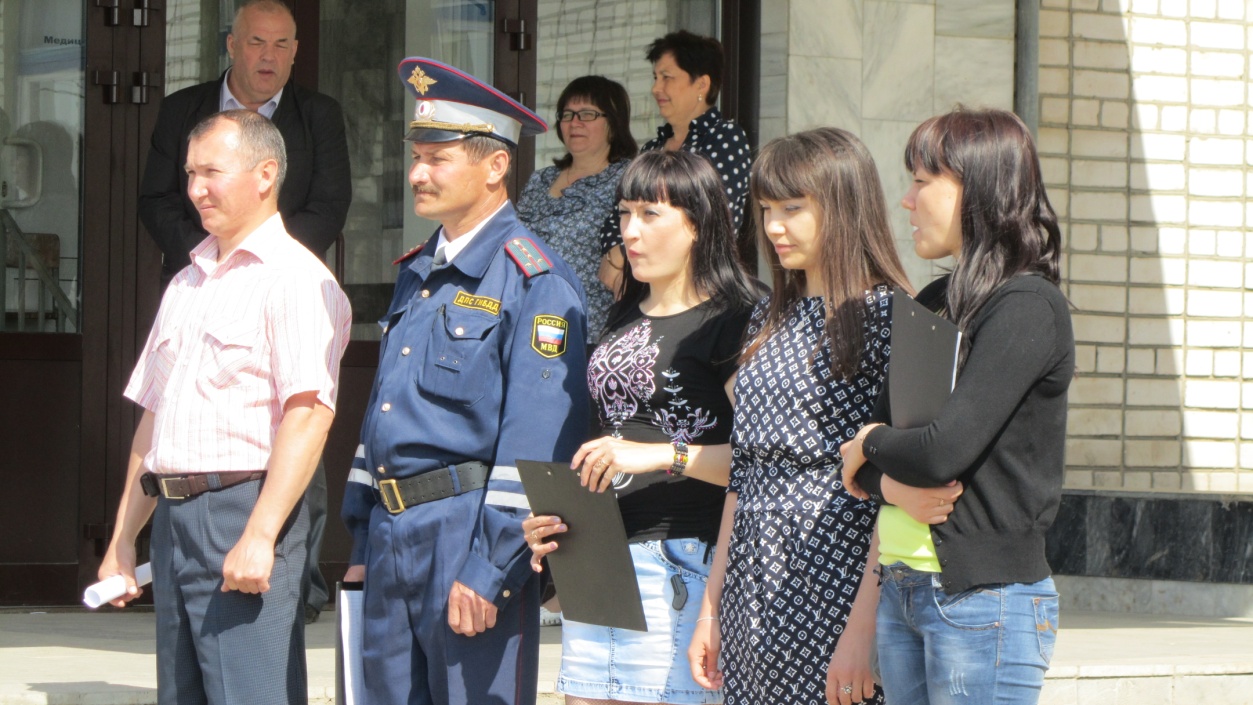 ТРУДОВОЕ ВОСПИТАНИЕ
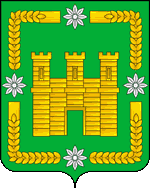 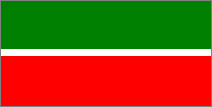 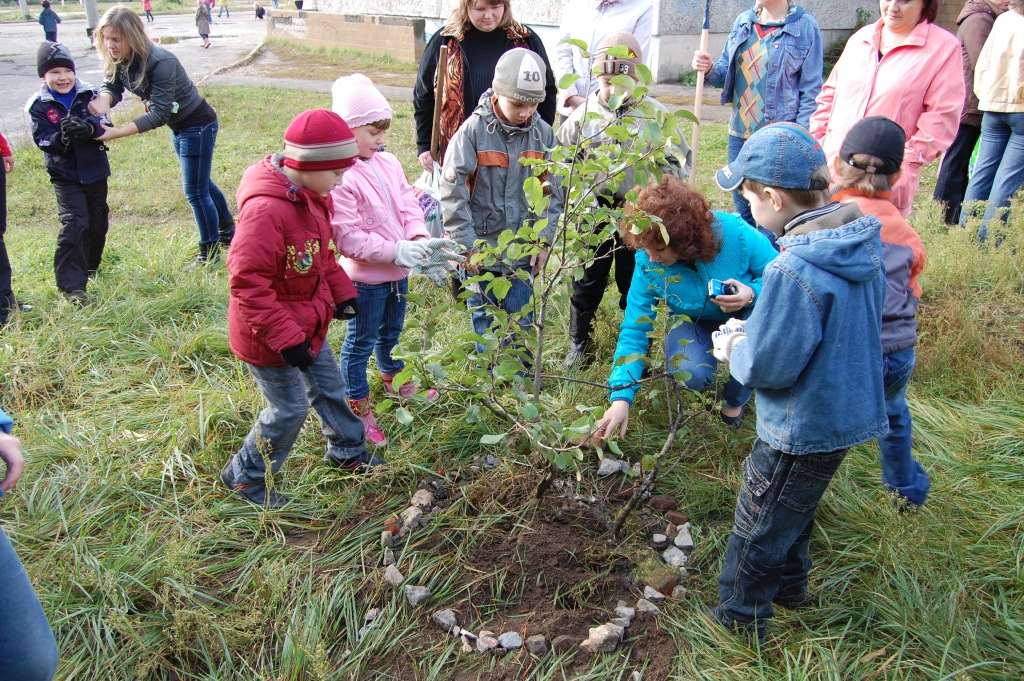 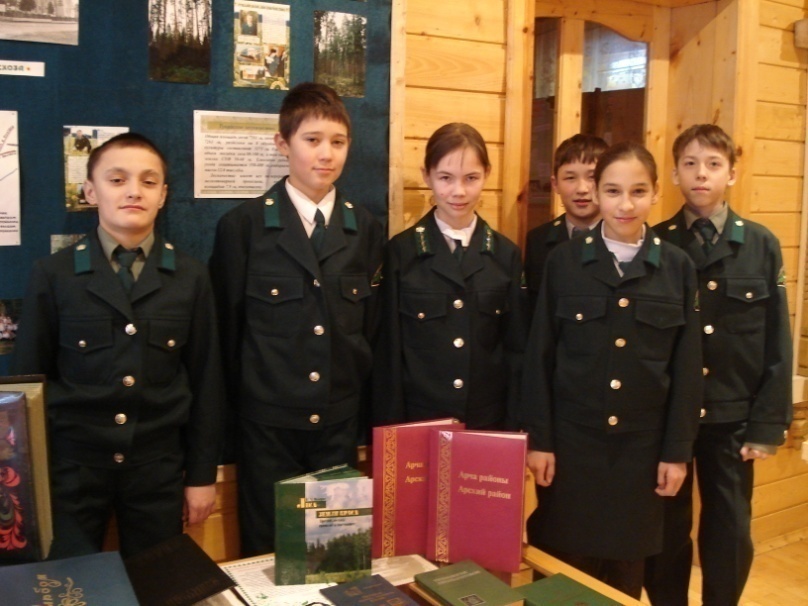 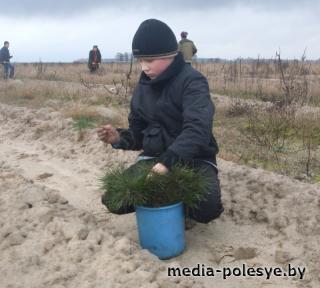 УЧЕБНО-ОПЫТНЫЕ УЧАСТКИ
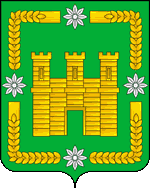 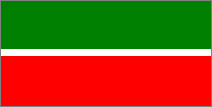 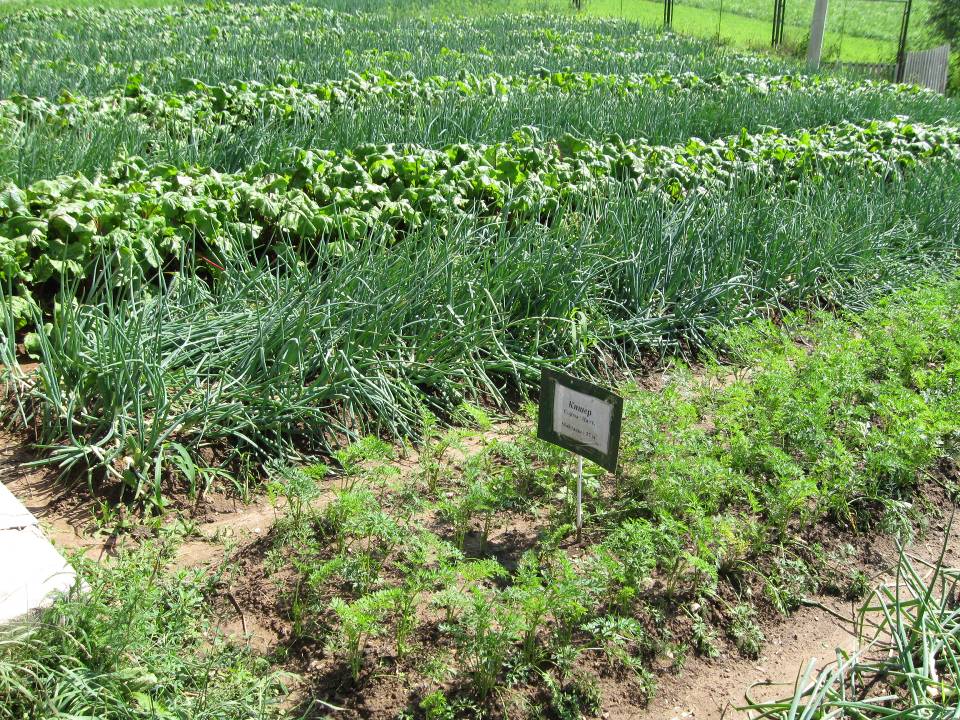 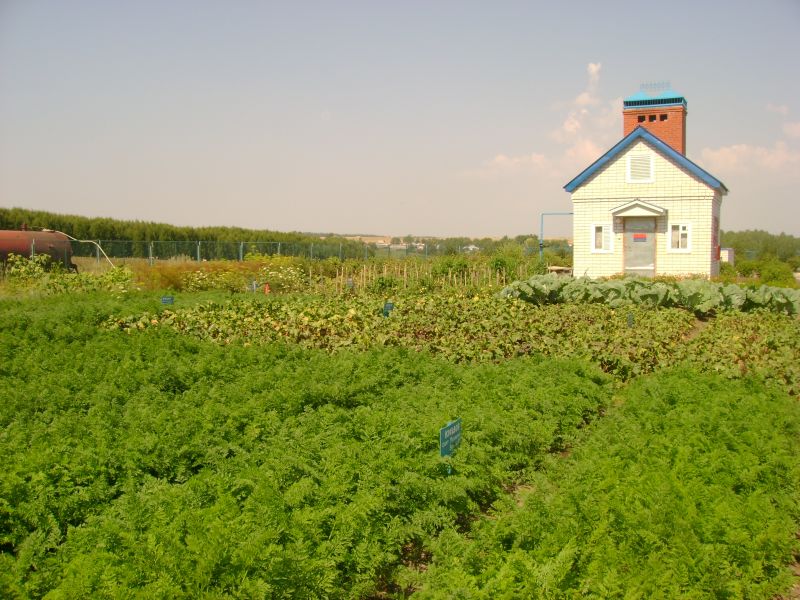 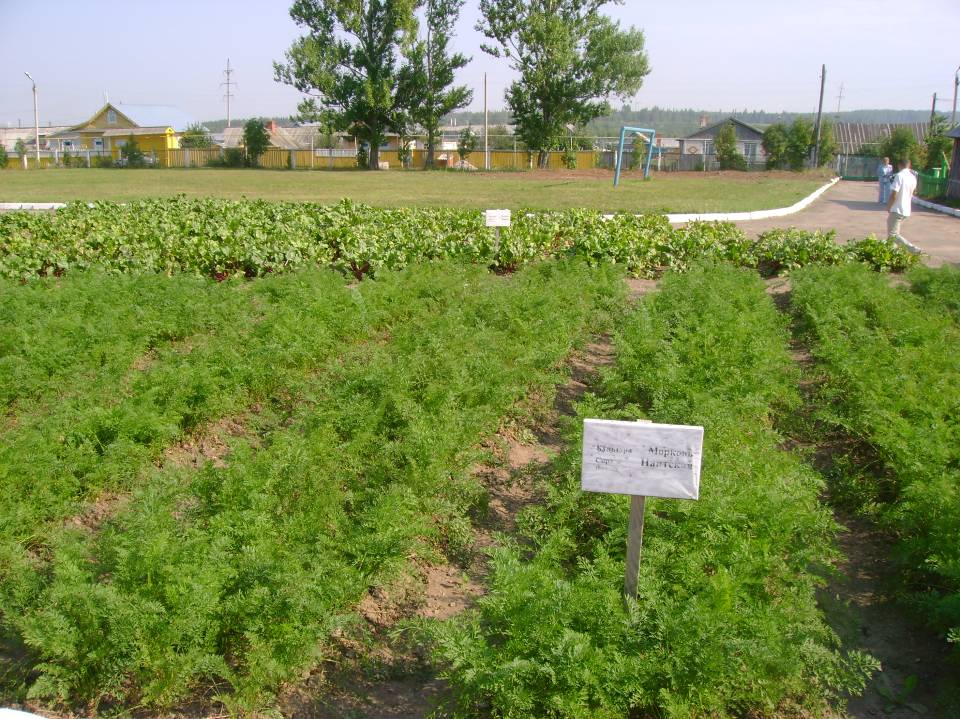 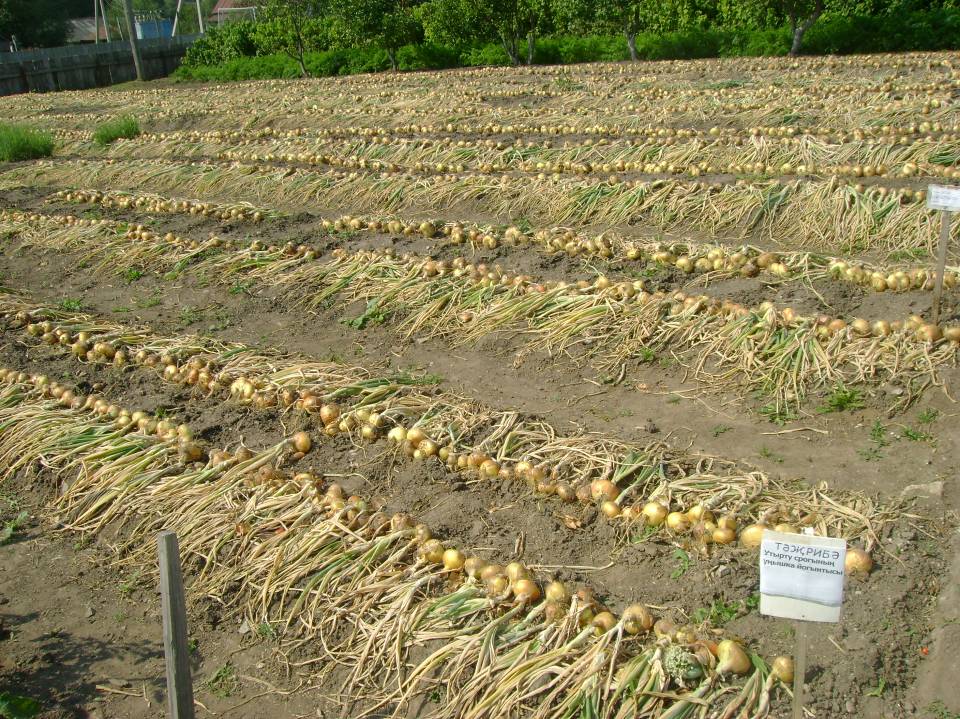 Школьное лесничество
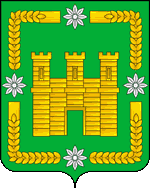 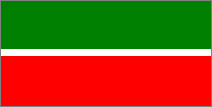 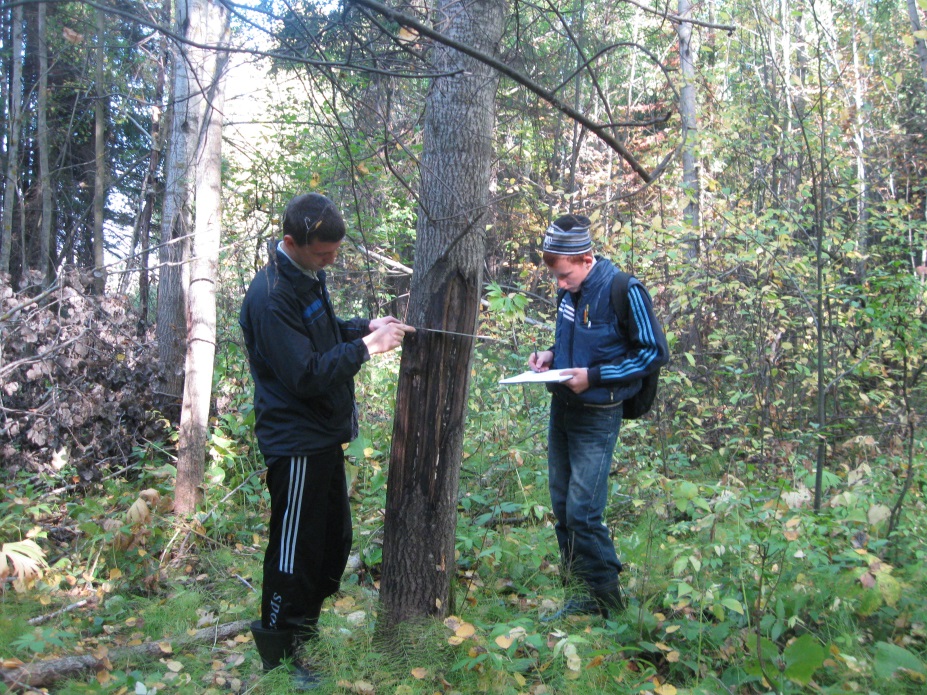 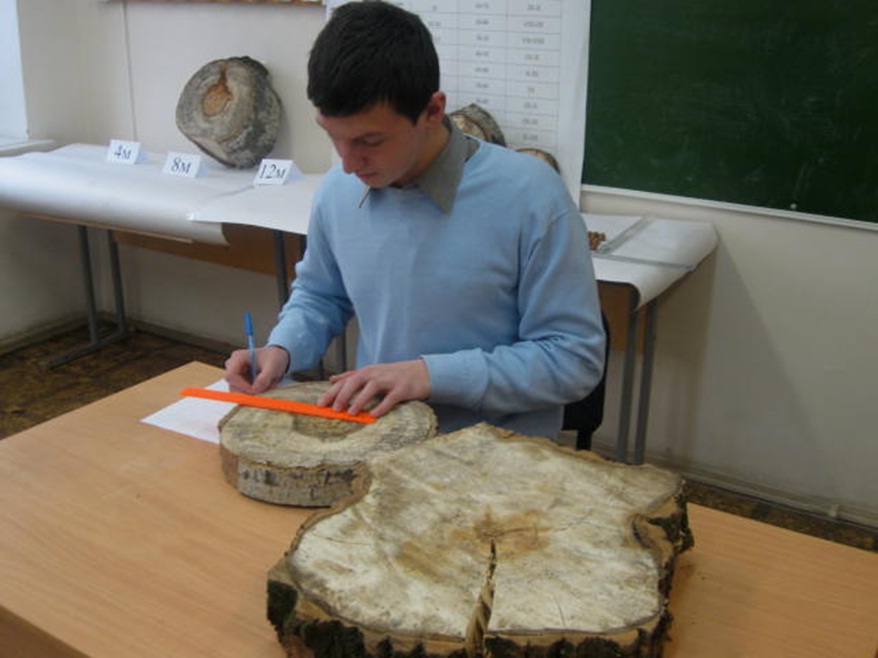 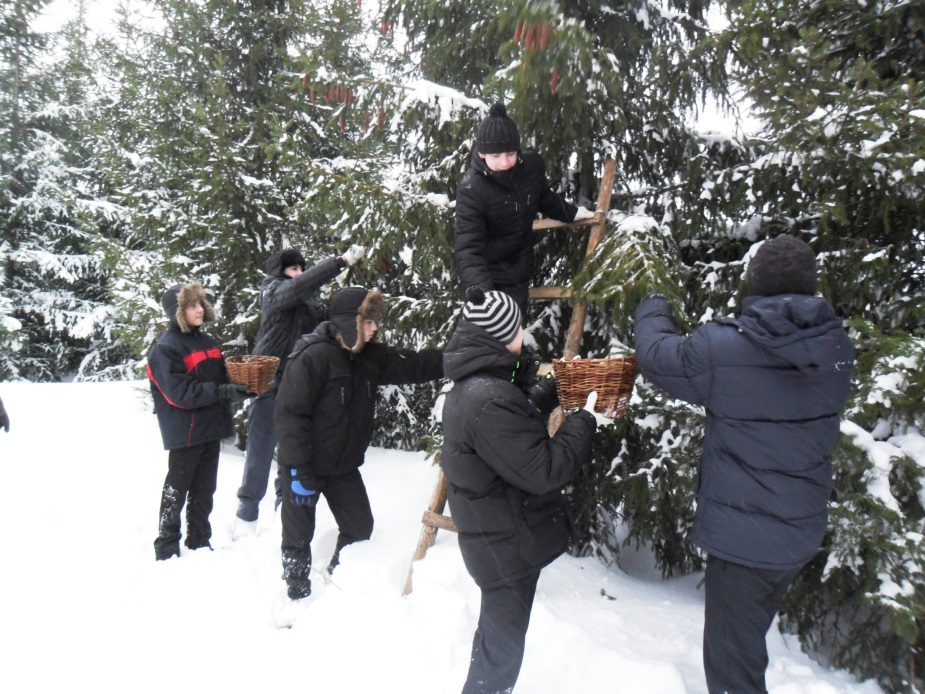 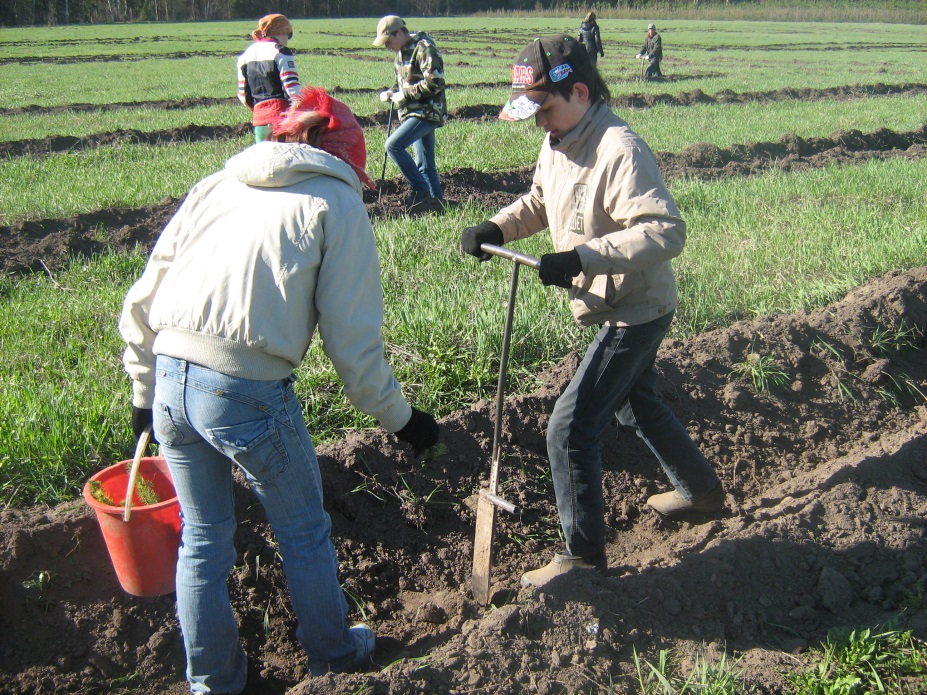 ДОШКОЛЬНОЕ ОБРАЗОВАНИЕ
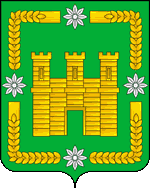 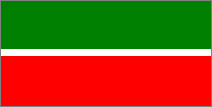 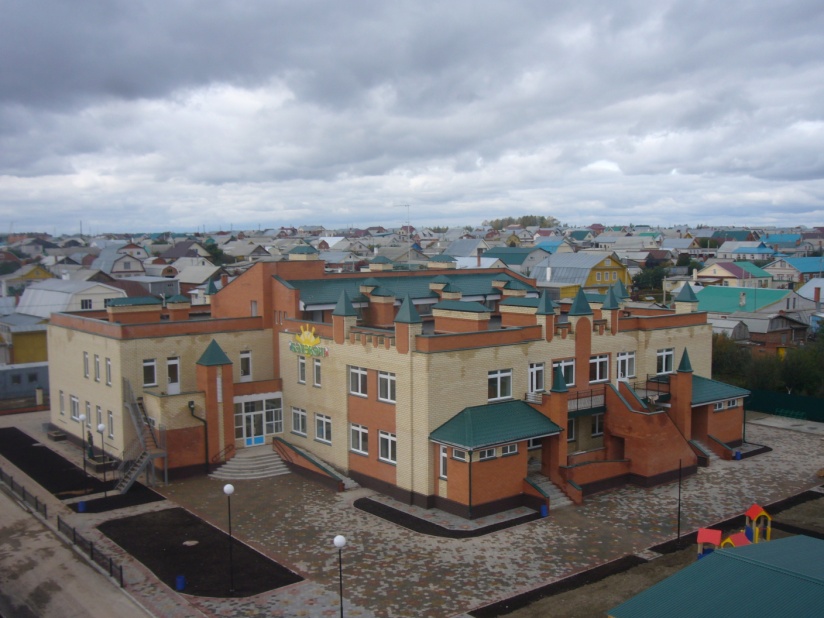 В системе дошкольного образования всего работников 	– 497  из них воспитатели           – 148
ДОШКОЛЬНОЕ ОБРАЗОВАНИЕ
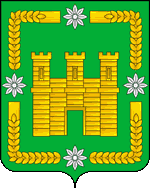 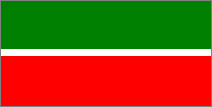 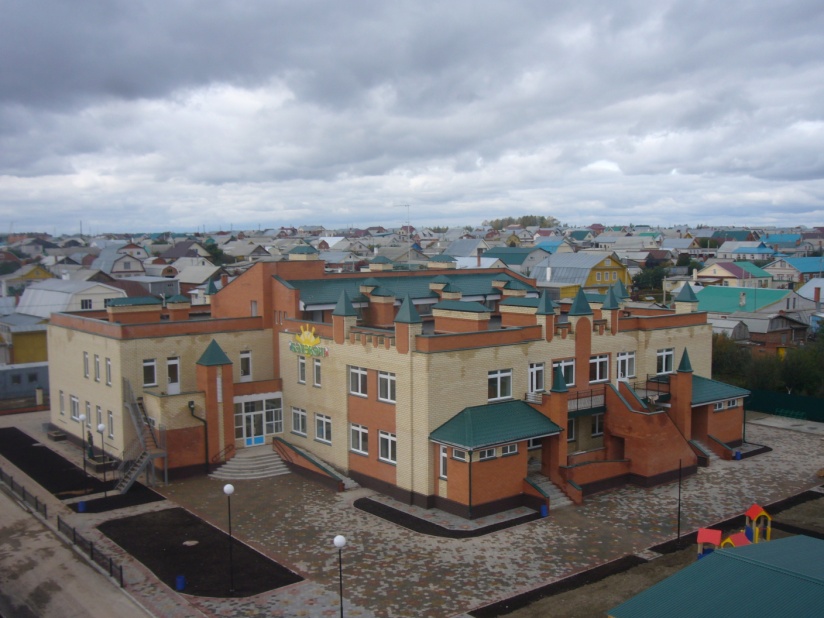 Функционируют 54 дошкольных 
образовательных учреждения
в них 2202 ребёнка (72%) с 3 до 7 лет.
100% охват детей предшкольной подготовкой.
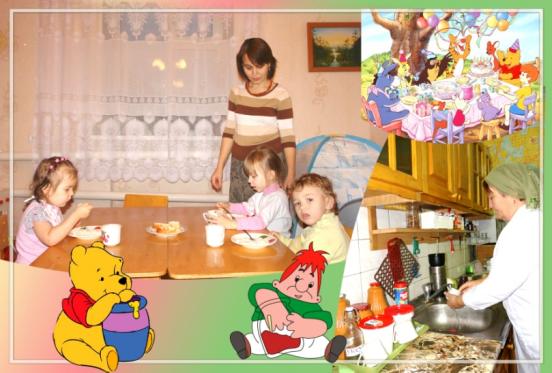 СЕМЕЙНЫЙ ДЕТСКИЙ САД
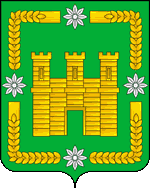 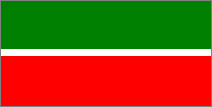 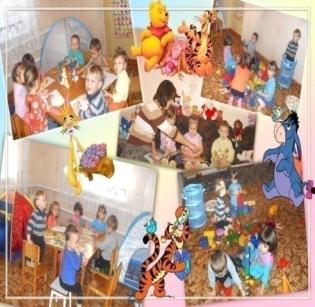 В районе функционируют следующие модели 
семейного детского сада:

- семейный детский сад для многодетной семьи

- семейный детский сад, где  воспитываются свои дети и дети из других семей

- семейный детский сад, открытый на базе семьи педагога,  где воспитываются дети из других семей
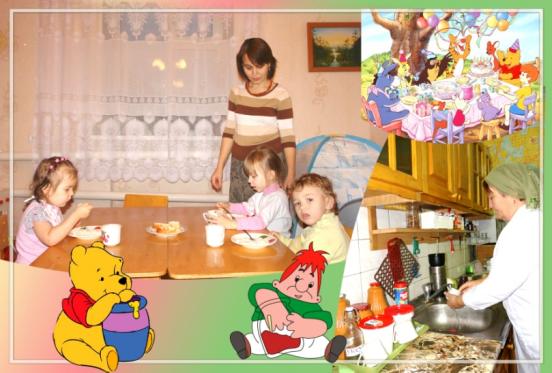 ПРИЕМКА ШКОЛ И ДЕТСКИХ САДОВ
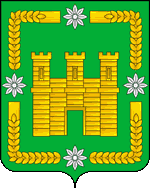 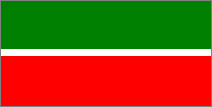 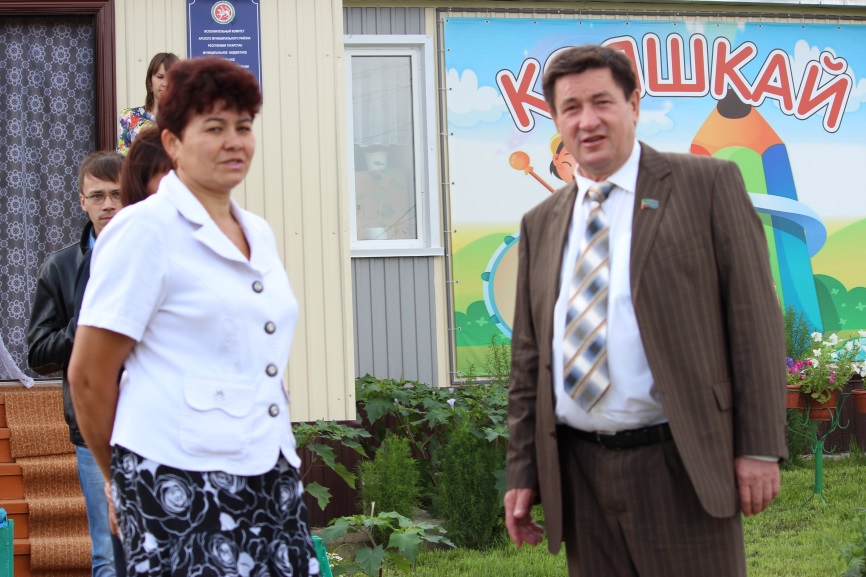 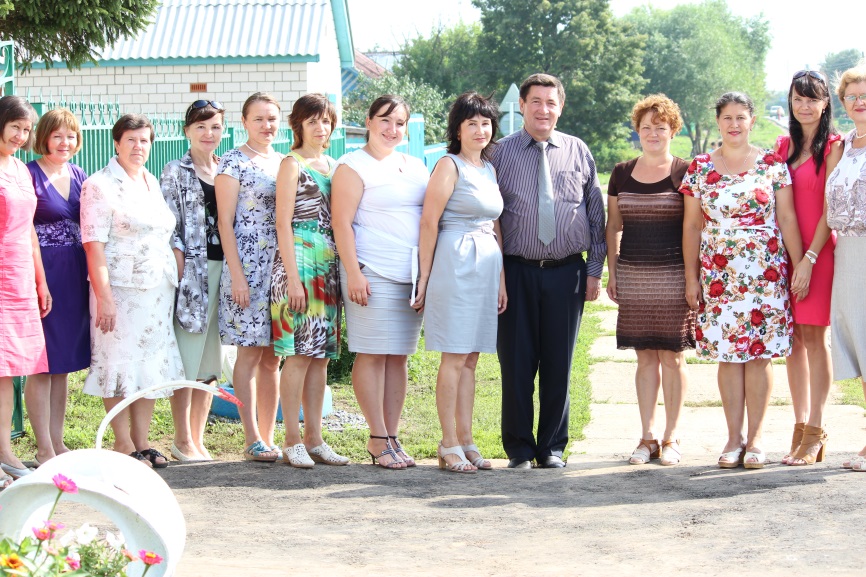 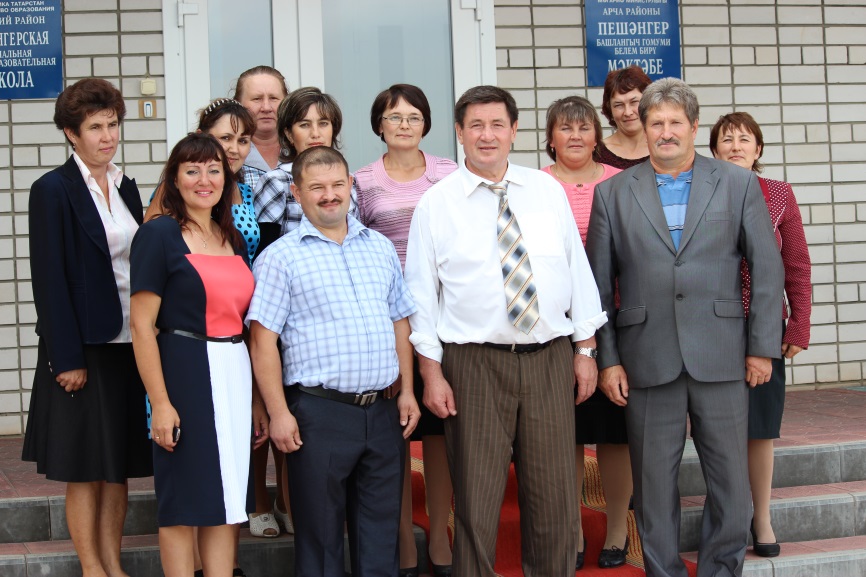 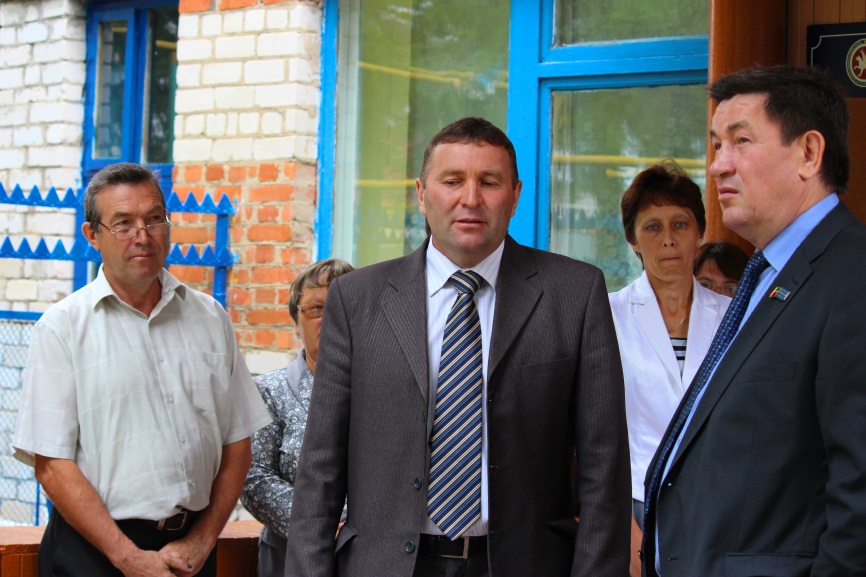 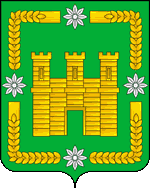 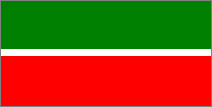 Учитель! Сколько надо любви и огня!Чтобы слушали, чтобы верили,Чтобы помнили люди тебя!
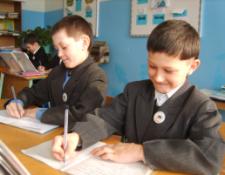 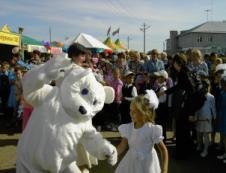 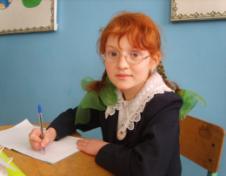 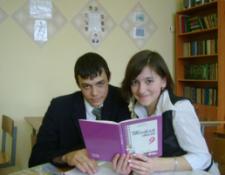 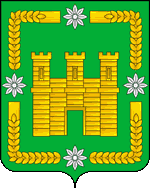 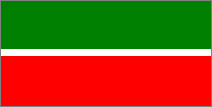 Спасибо за внимание!
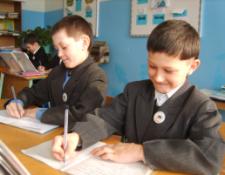 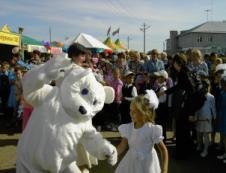 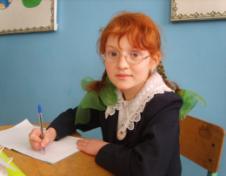 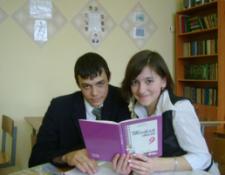